Magnetic reconnection

Introduction to Plasma and Fusion
PPPL June 2024
Muni Zhou (Institute for Advanced Study)
[Speaker Notes: ojjo]
Reconnection related phenomena
Credit: NASA, SDO
Reconnection related phenomena
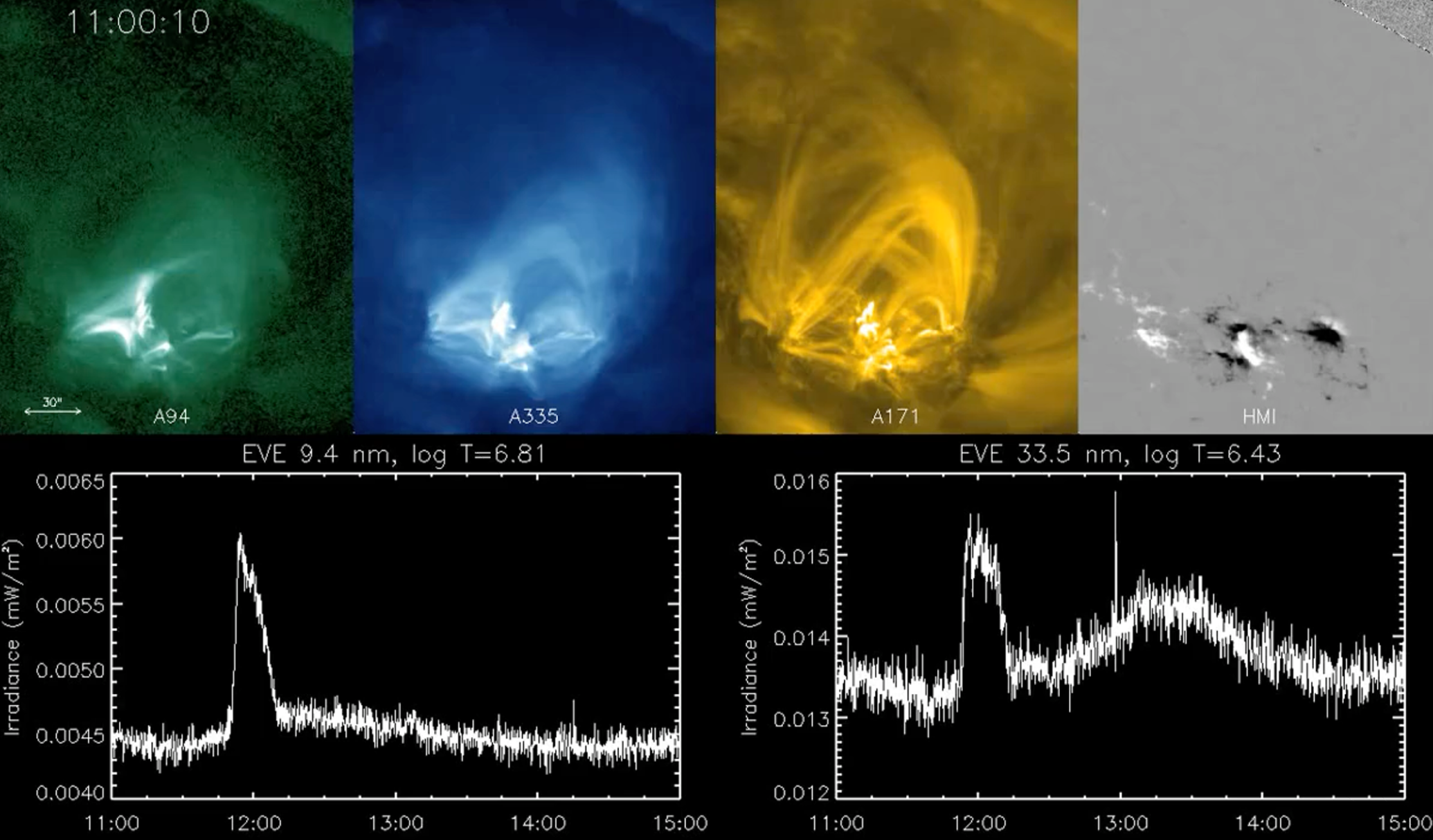 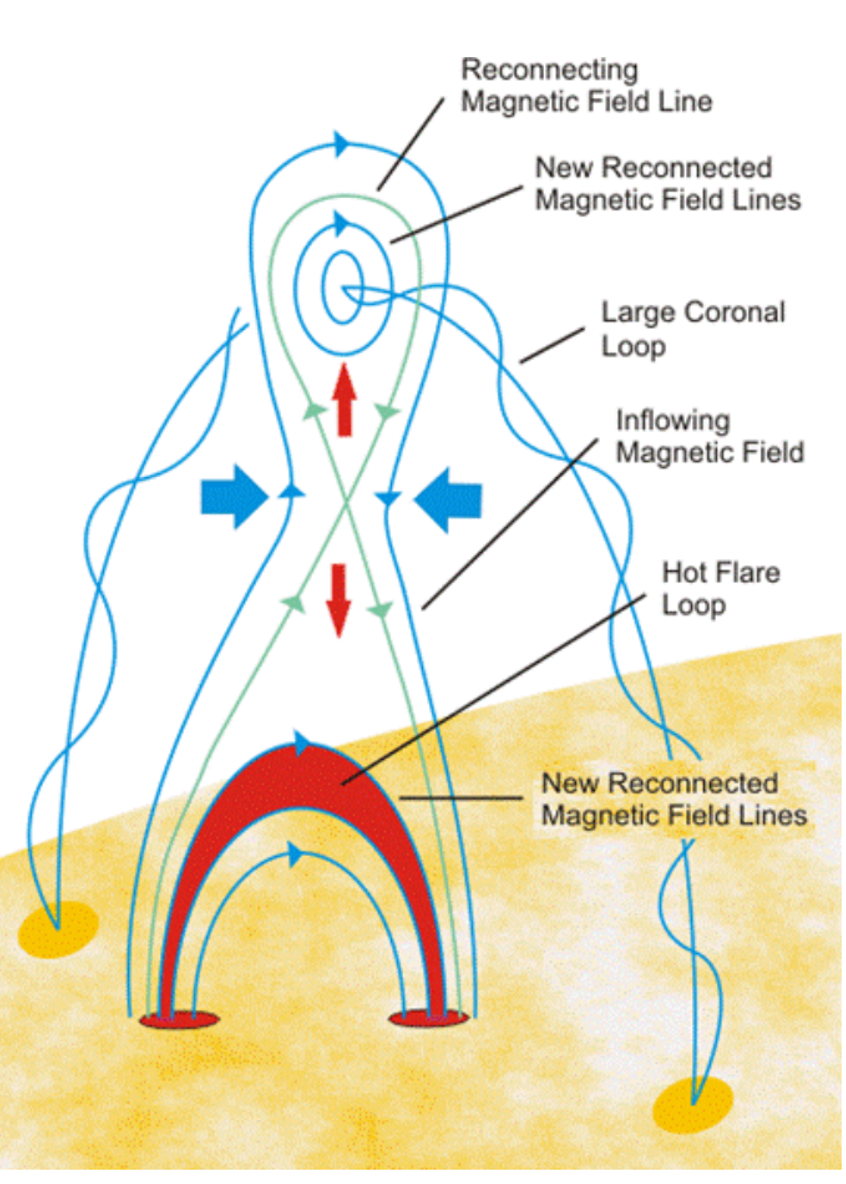 Credit: NASA, SDO
Reconnection related phenomena
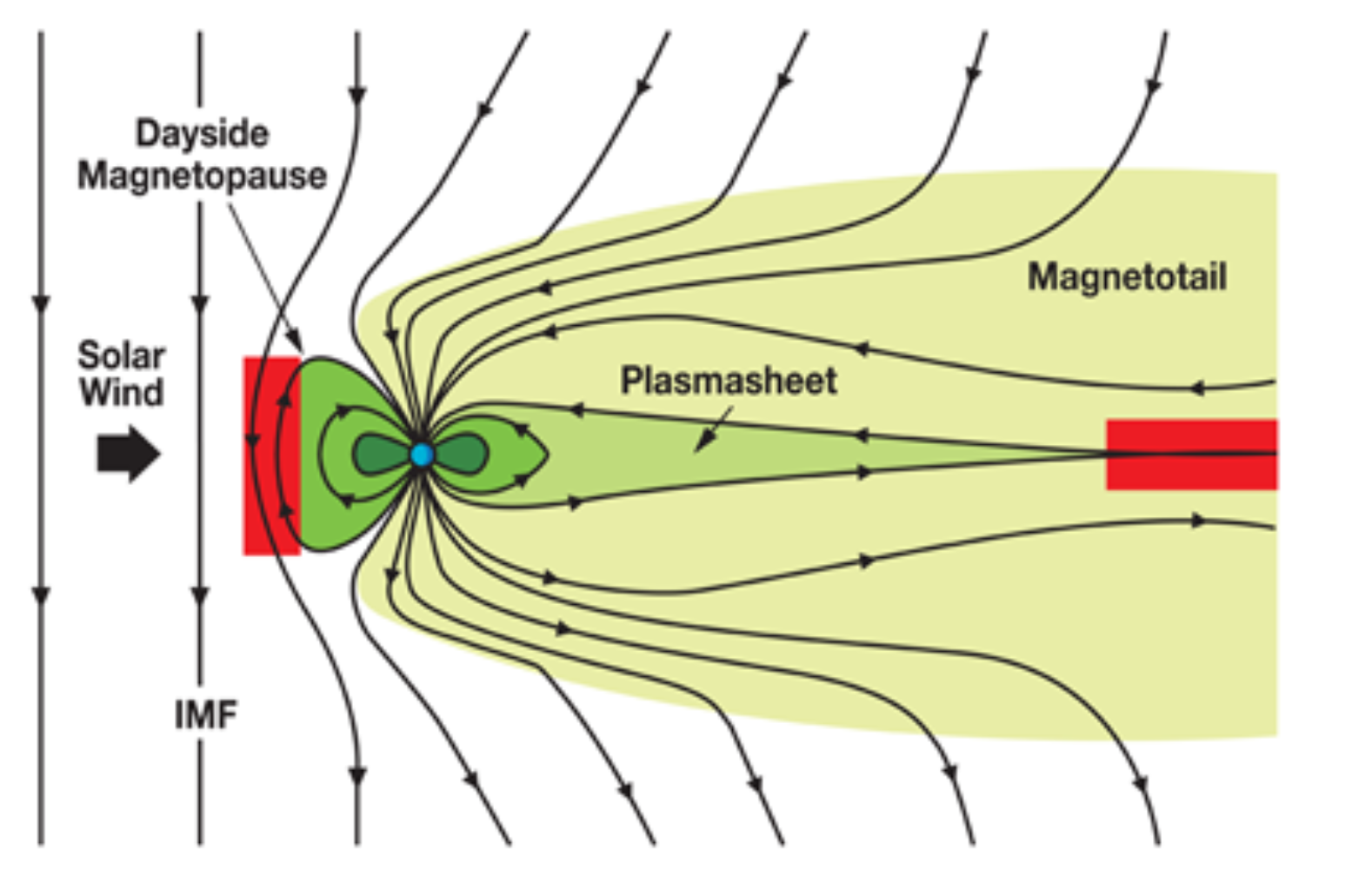 Reconnection around Earth’s magnetosphere
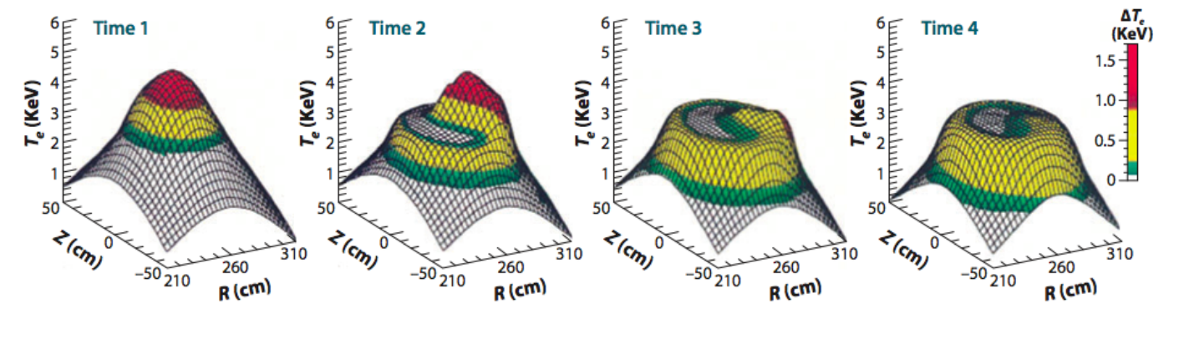 Credit: NASA
Sawtooth instability in magnetically controlled fusion
e.g., Yamada+1994
Let’s start from the MHD framework
Continuity:
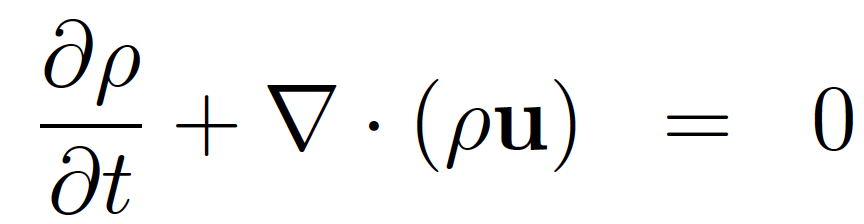 Momentum:
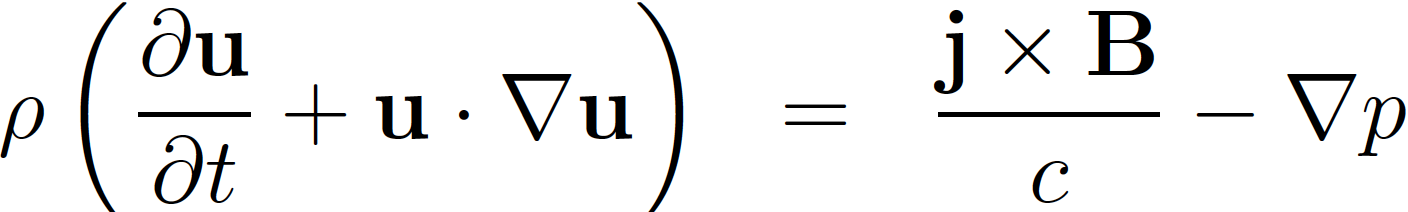 Ohm’s law:
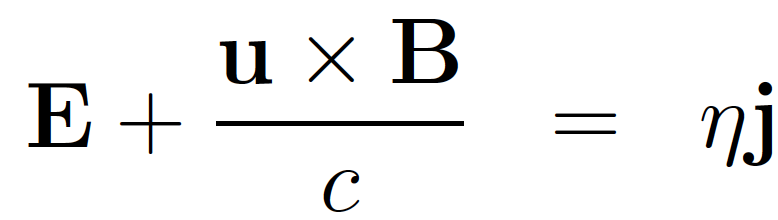 Equation of state:
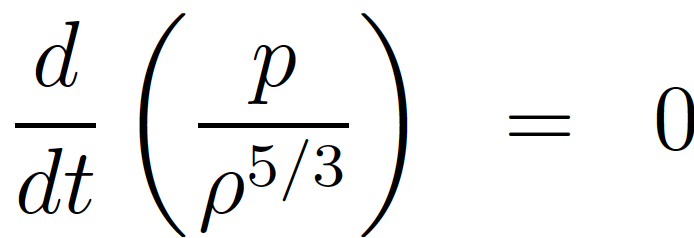 Let’s start from the MHD framework
Continuity:
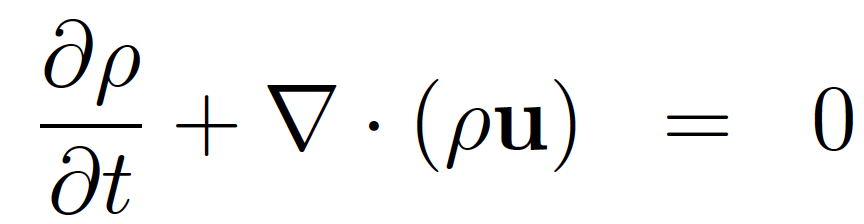 Momentum:
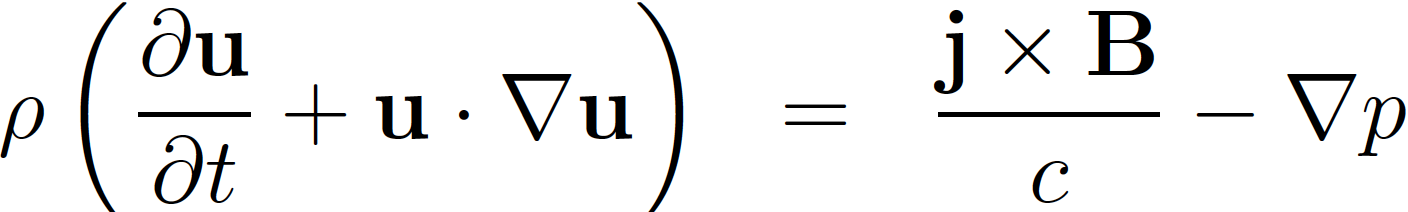 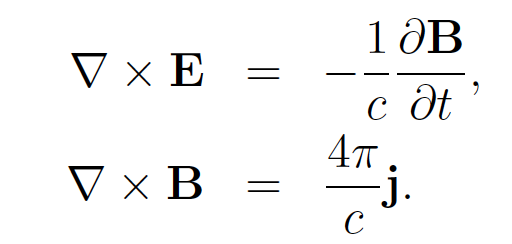 Ohm’s law:
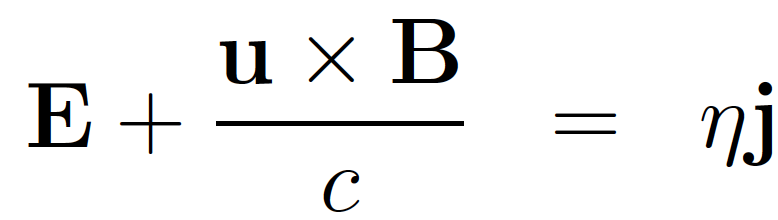 Equation of state:
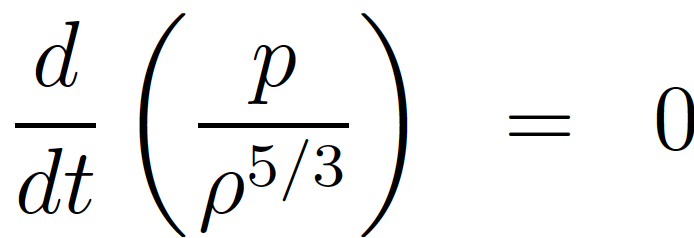 (assuming incompressible flow) Induction equation:
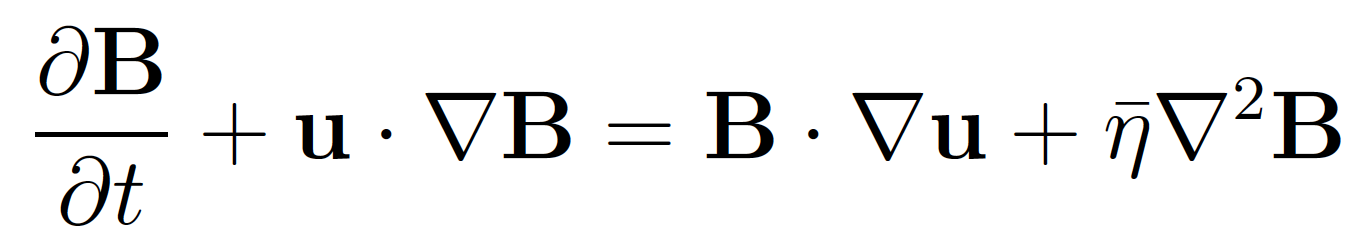 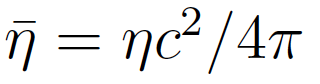 Plasmas (that we are mostly interested in) are good conductors --  resistivity is small.
Dimensionless numbers
Induction equation:
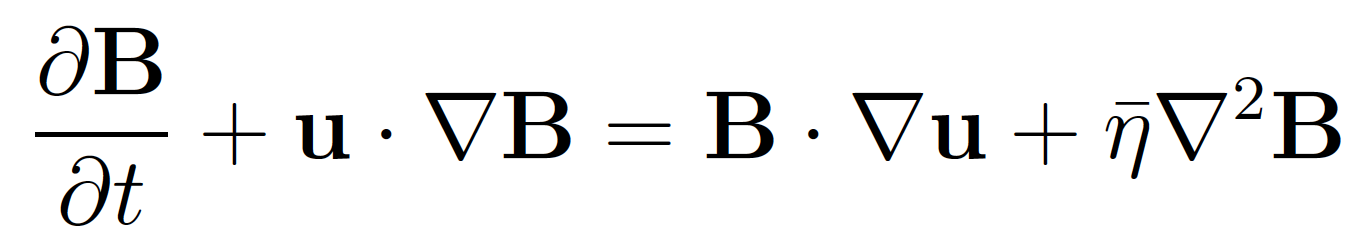 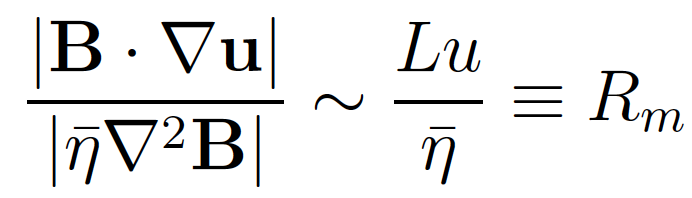 magnetic Reynolds number
Nonlinear term/Diffusion term
Dimensionless numbers
Induction equation:
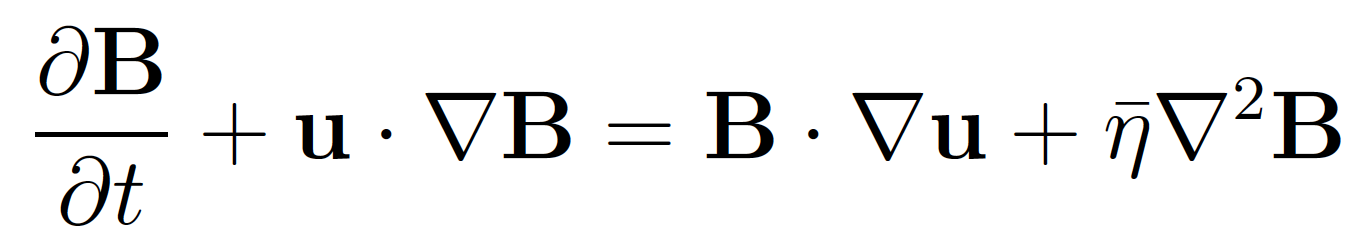 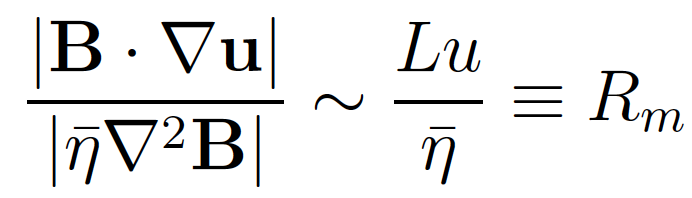 magnetic Reynolds number
Nonlinear term/Diffusion term
If estimating the relevant velocity as being the Alfven speed:
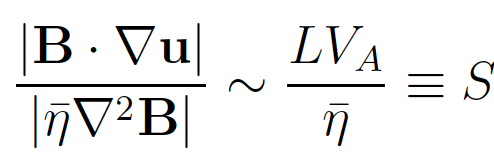 Lundquist number
At large (/system) scales, the diffusion of magnetic fields is negligible (compared to nonlinear effects)
Frozen flux
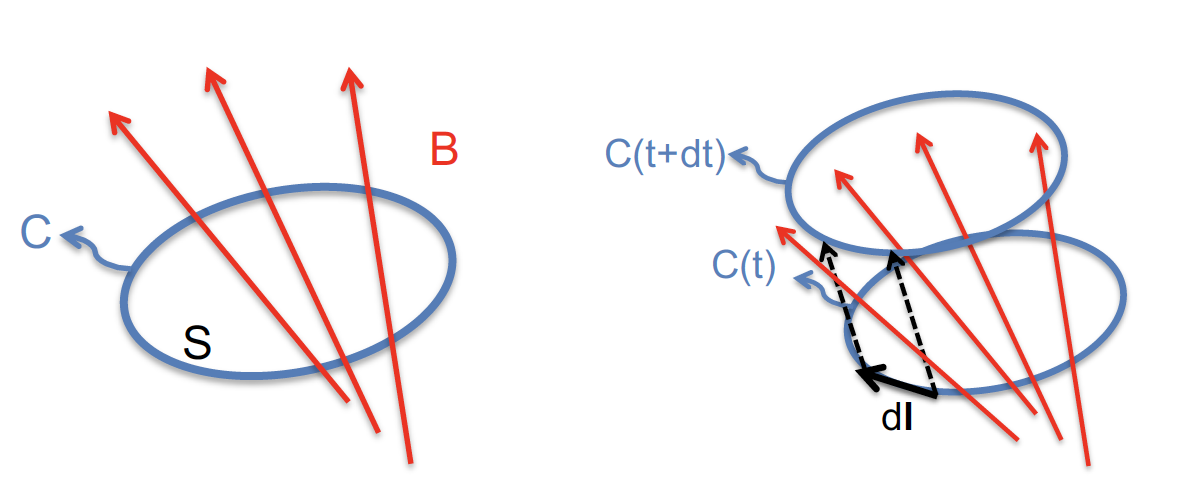 Credit: N. Loureiro
Frozen flux
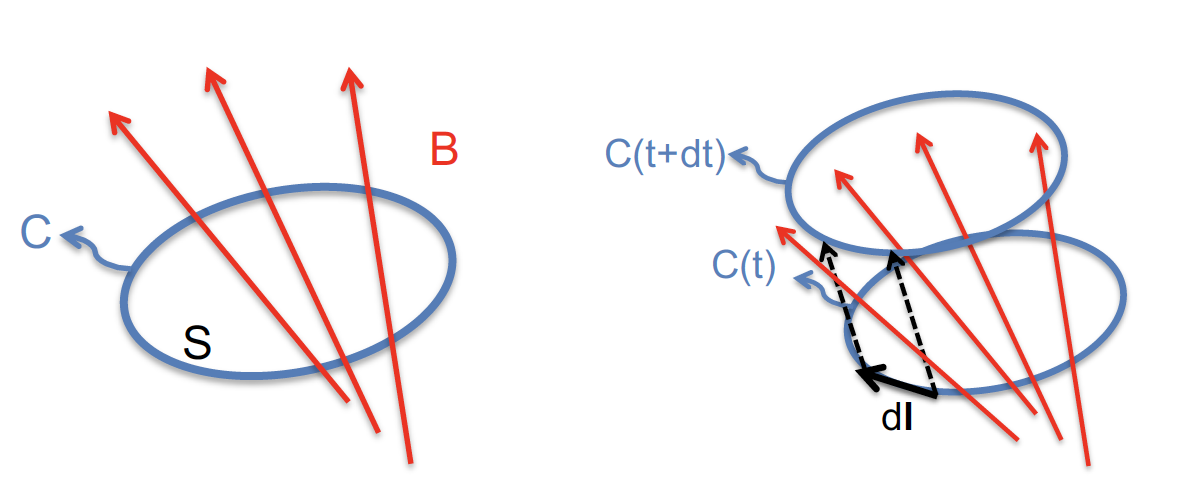 Credit: N. Loureiro
Frozen flux
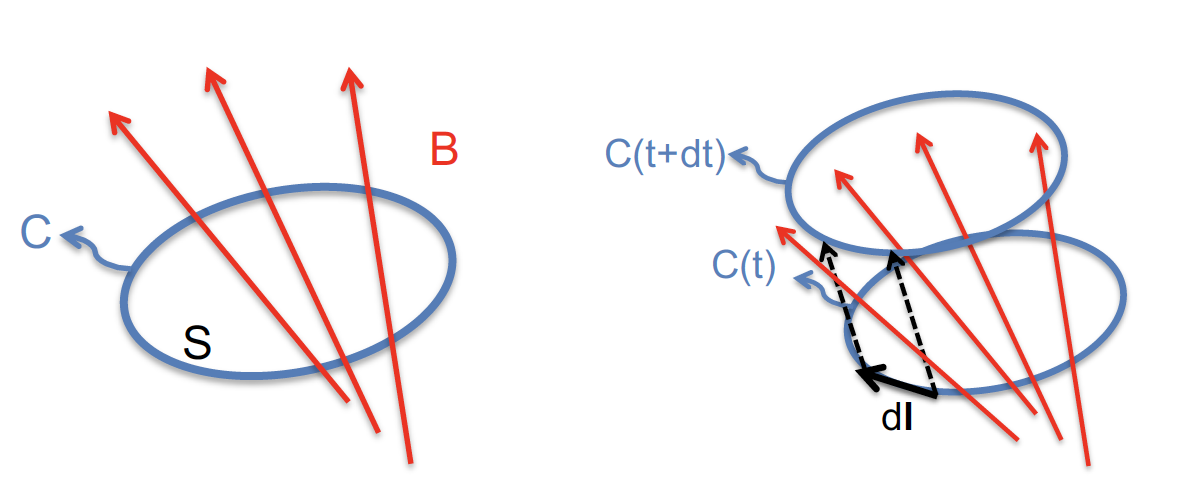 Credit: N. Loureiro
How can resistivity be important?
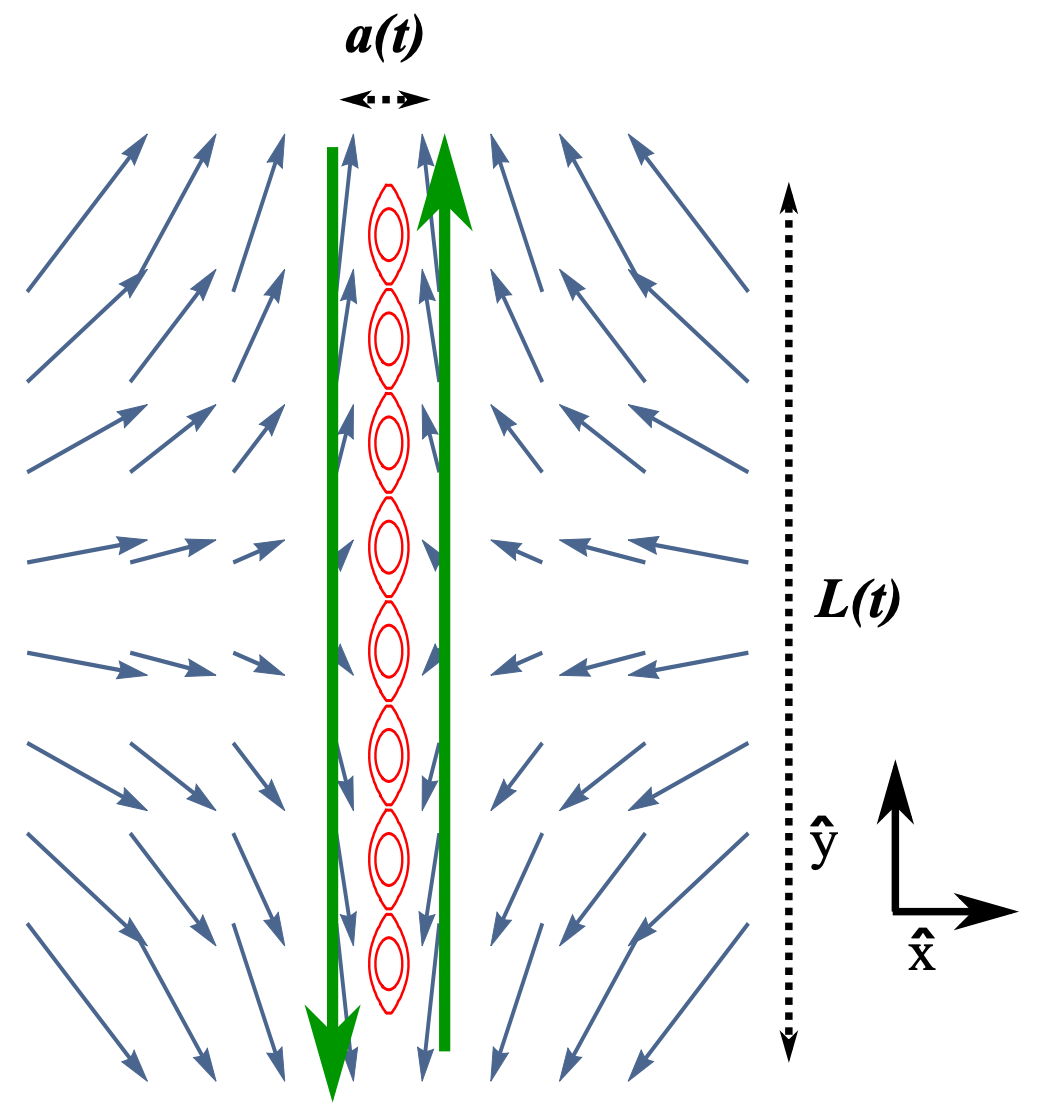 Momentum:
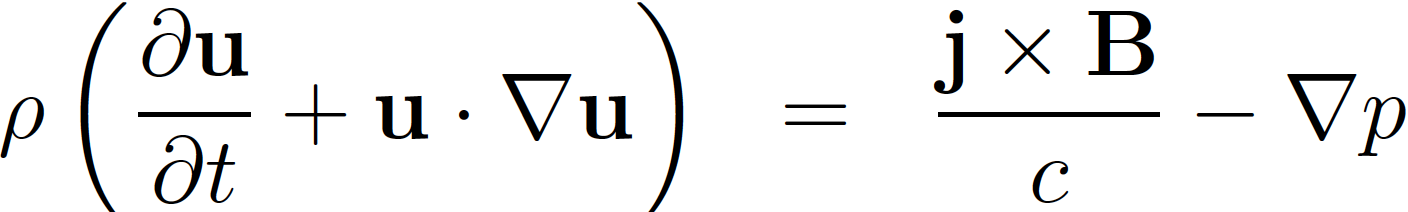 Induction:
Consider this configuration:
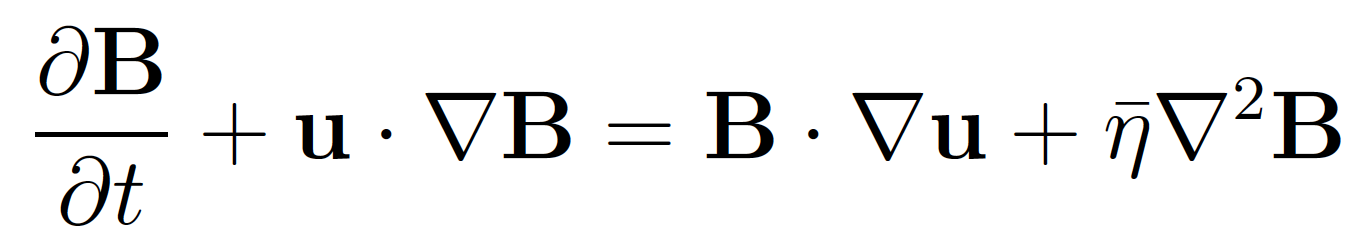 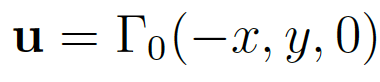 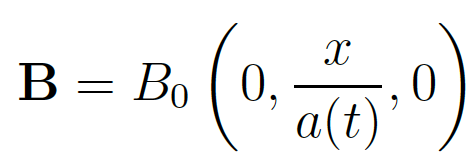 Adapted from E. Tolman+ (2018) JPP
How can resistivity be important?
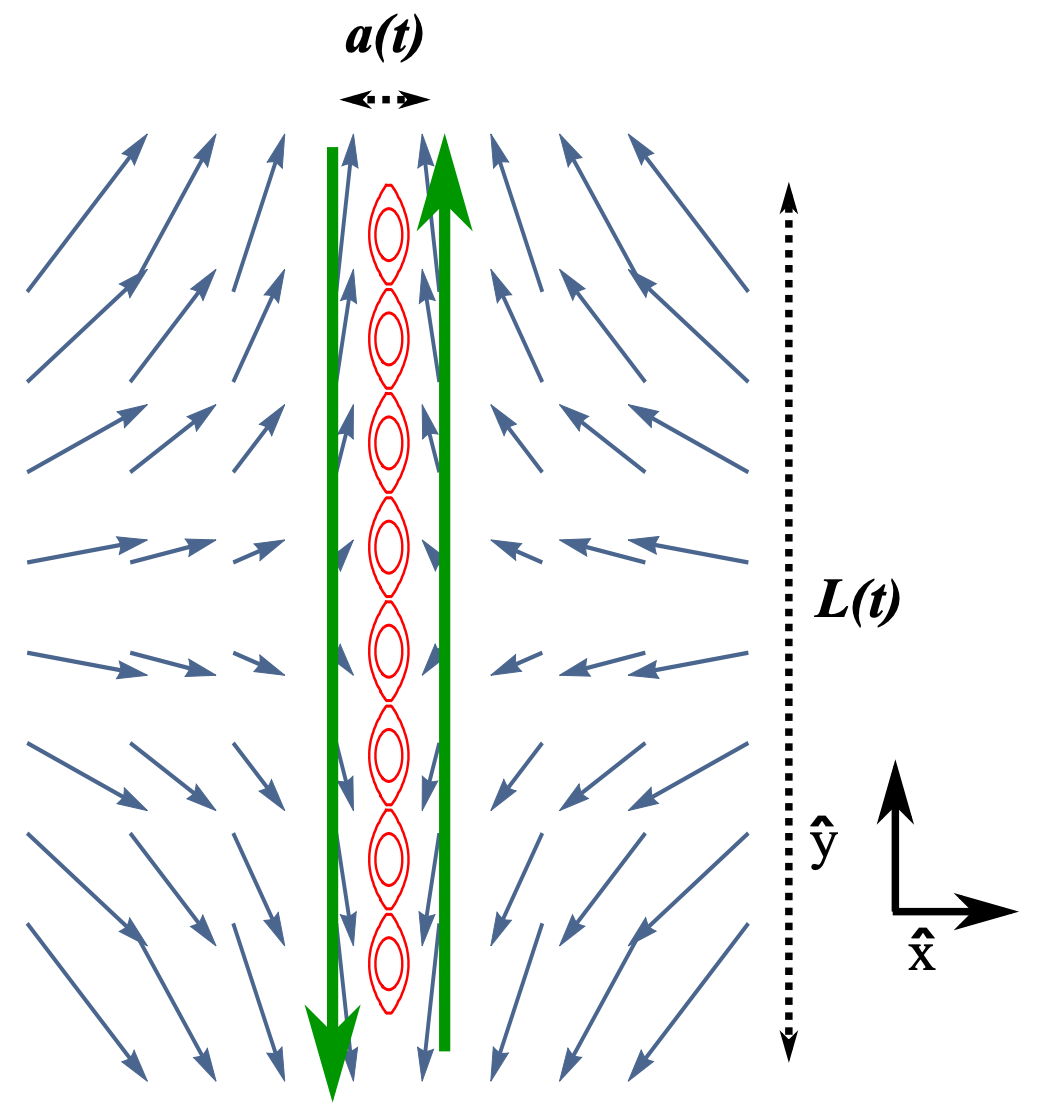 Momentum:
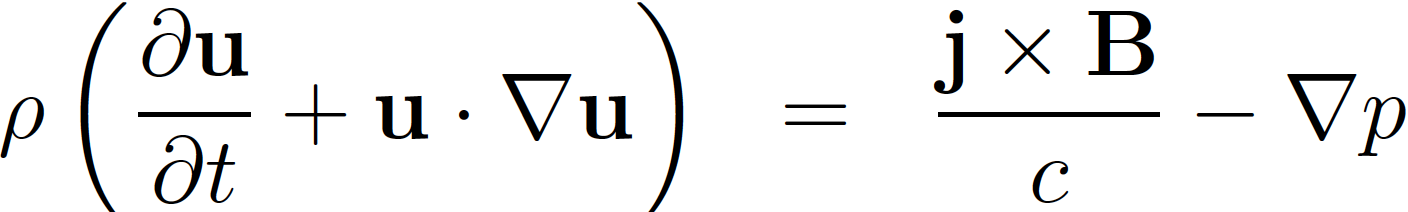 Induction:
Consider this configuration:
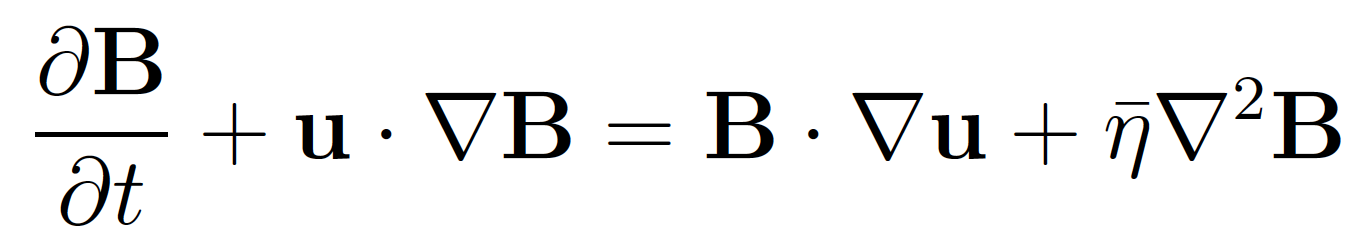 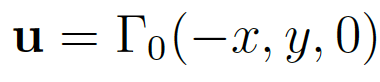 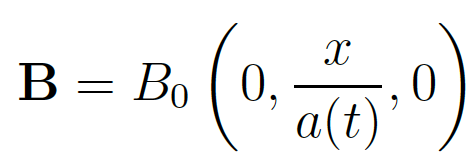 The equilibrium the limit of zero resistivity:
Adapted from E. Tolman+ (2018) JPP
How can resistivity be important?
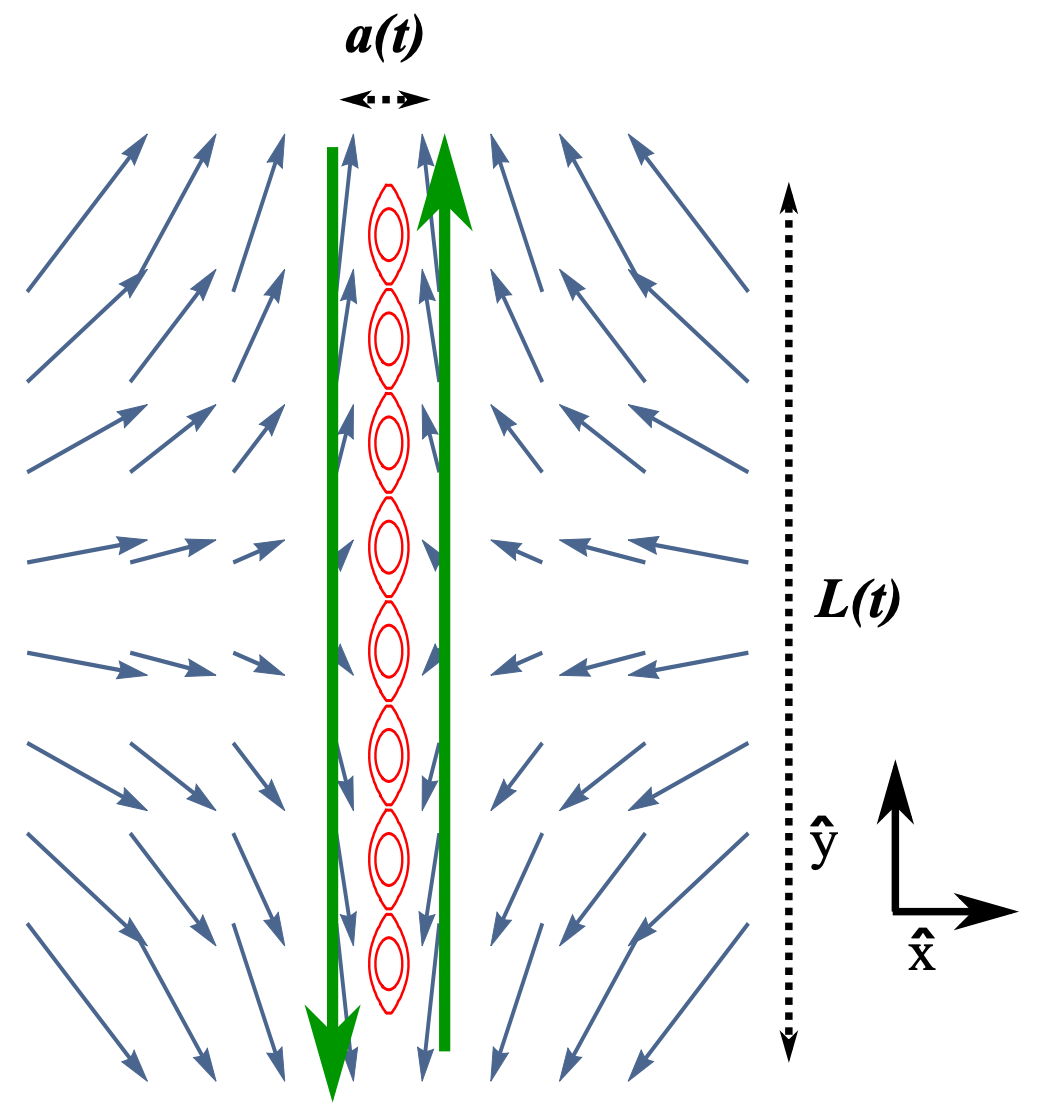 Momentum:
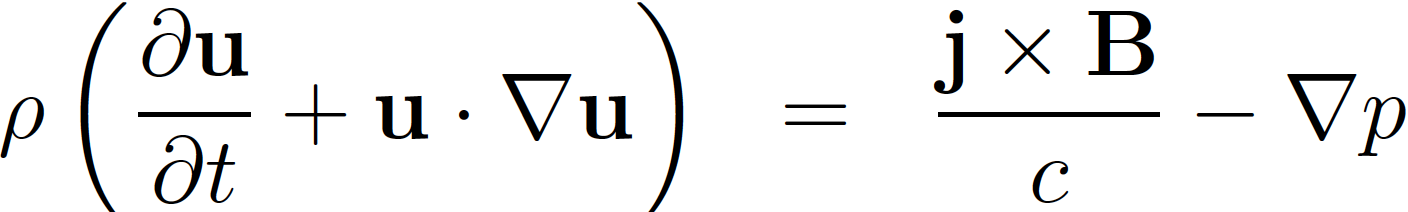 Induction:
Consider this configuration:
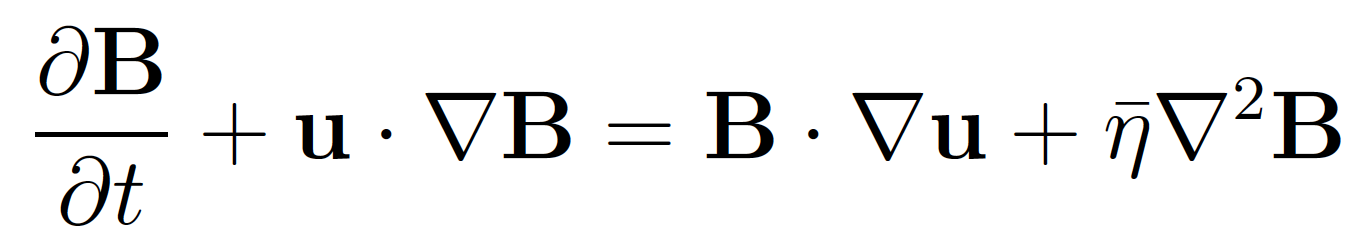 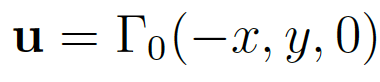 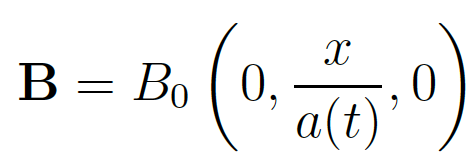 The equilibrium the limit of zero resistivity:
Adapted from E. Tolman+ (2018) JPP
The resistive term becomes locally important in a boundary layer
Reconnection can happen due to the resistivity
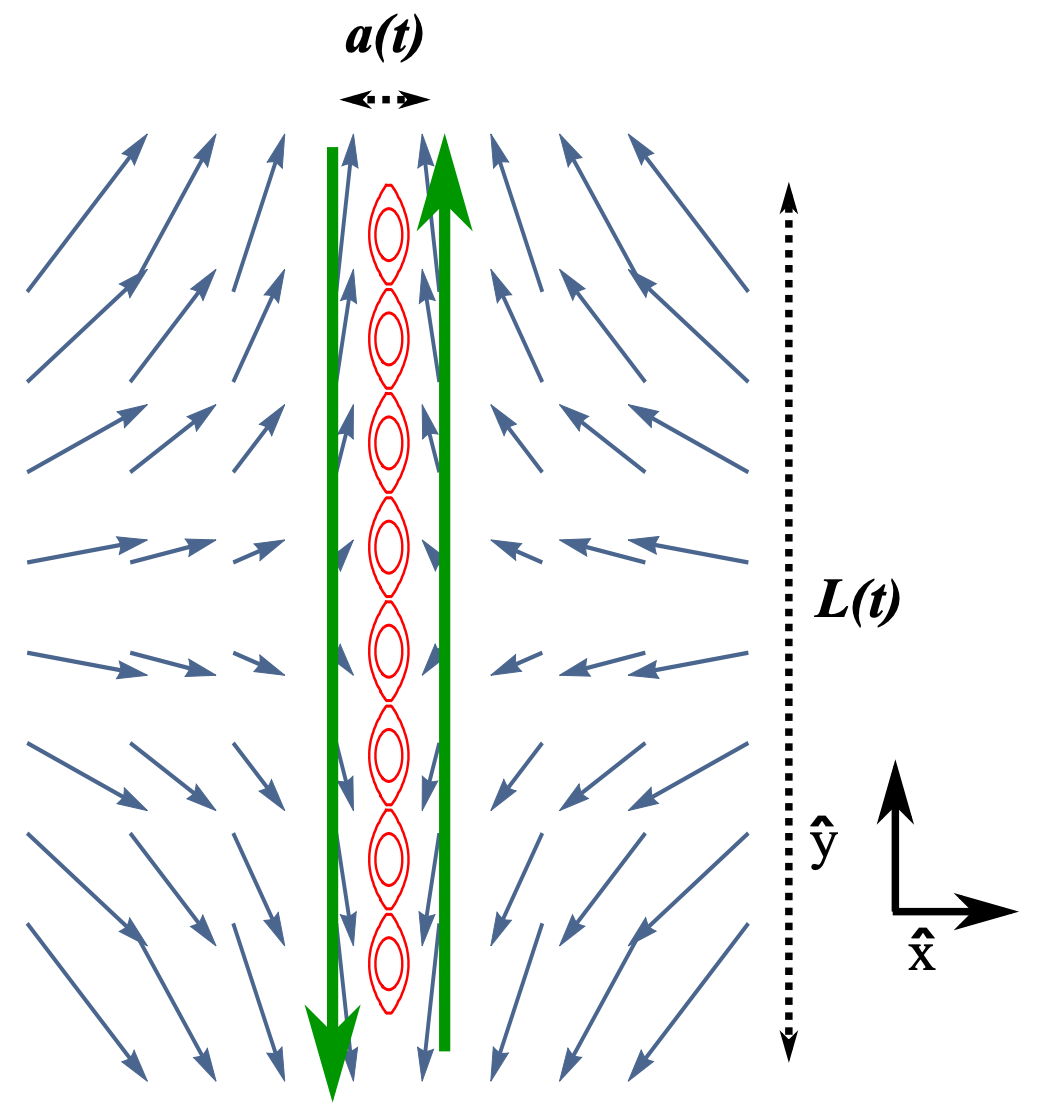 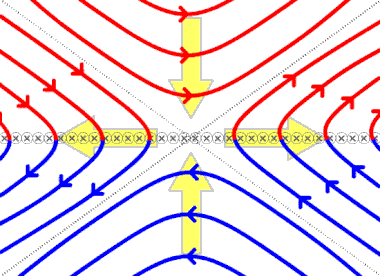 Reconnection: 
change of magnetic fields’ topology 
fast release of magnetic energy
Adapted from E. Tolman+ (2018) JPP
The resistive term becomes locally important in a boundary layer
How to initiate reconnection? Linear regime
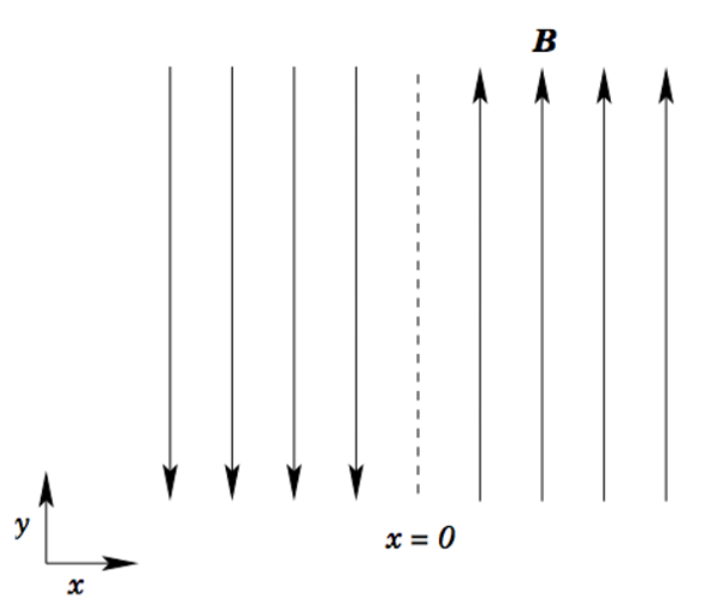 Momentum:
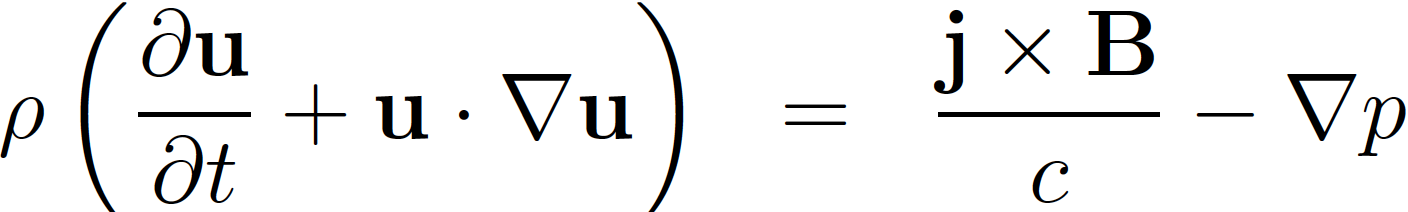 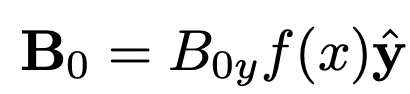 Induction:
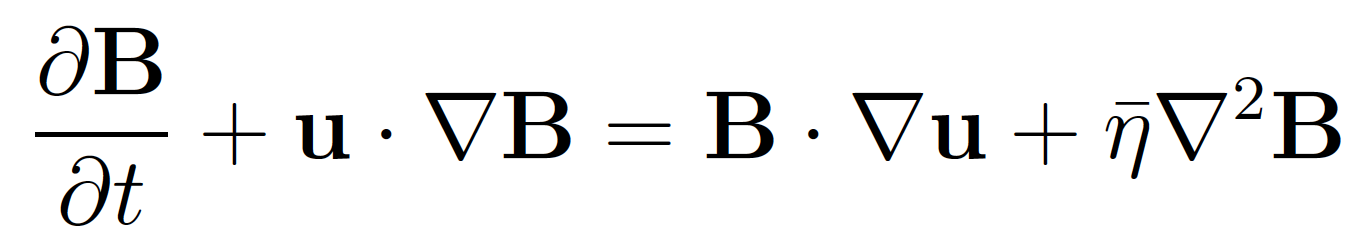 Credit: Fitzpatrick
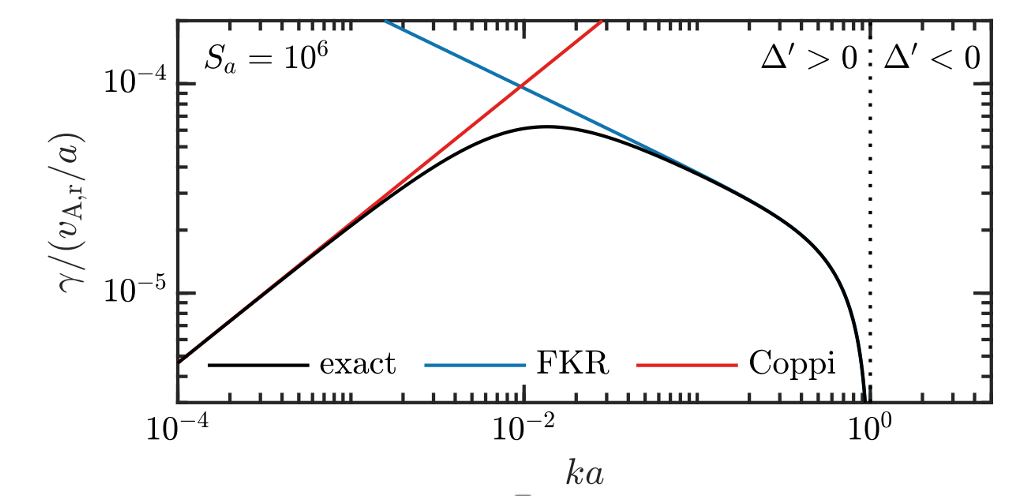 Credit: M. Kunz
How to initiate reconnection? Linear regime
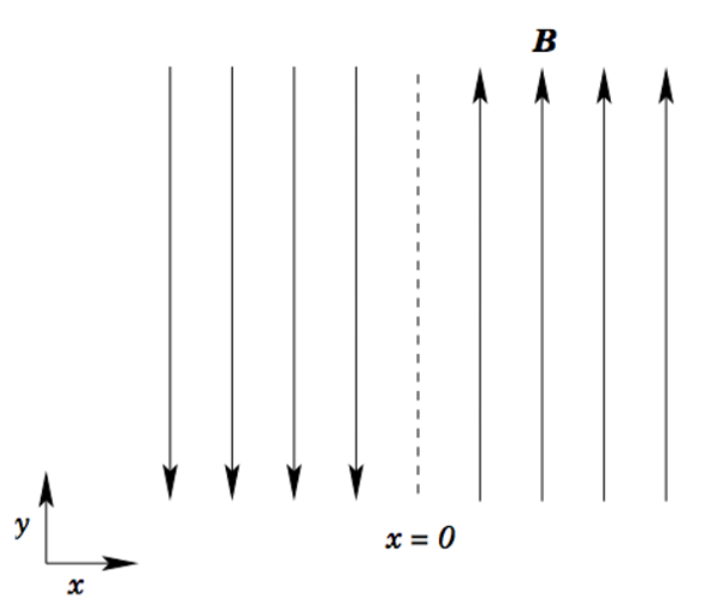 Momentum:
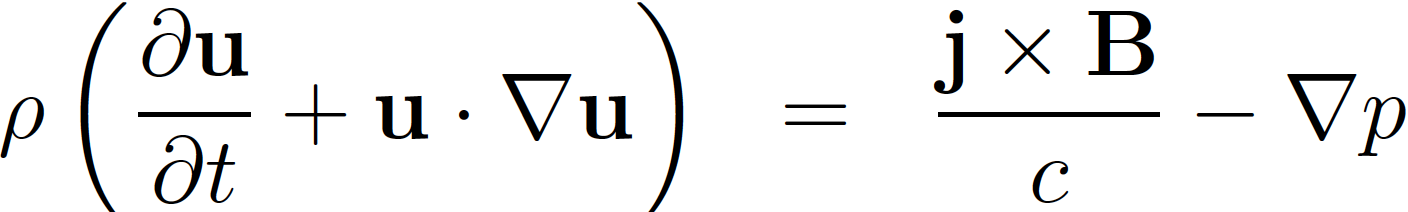 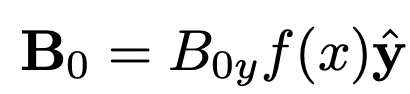 Induction:
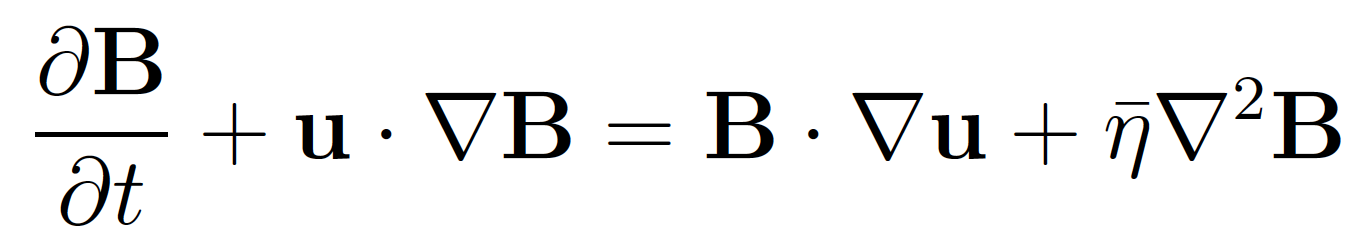 Performing linear perturbation analysis
Looking for the growth rate to be hybrid, i.e., intermediate between the resistive diffusion time scale (slow) and the ideal Alfven time scale (fast)
Assuming ideal MHD behavior away from the reconnection layer and diffusion/resistivity dominating in the reconnection layer
Credit: Fitzpatrick
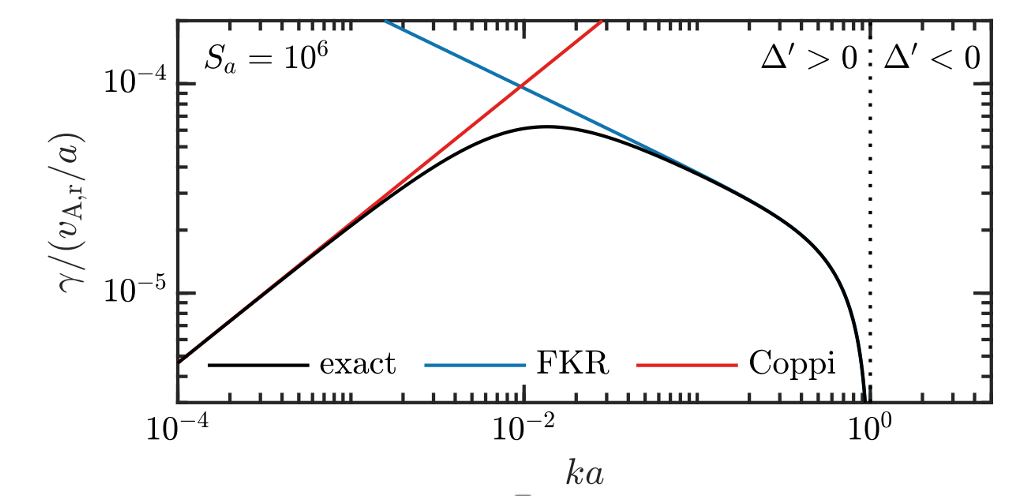 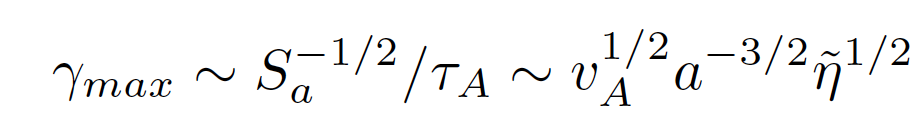 Credit: M. Kunz
Onset of tearing
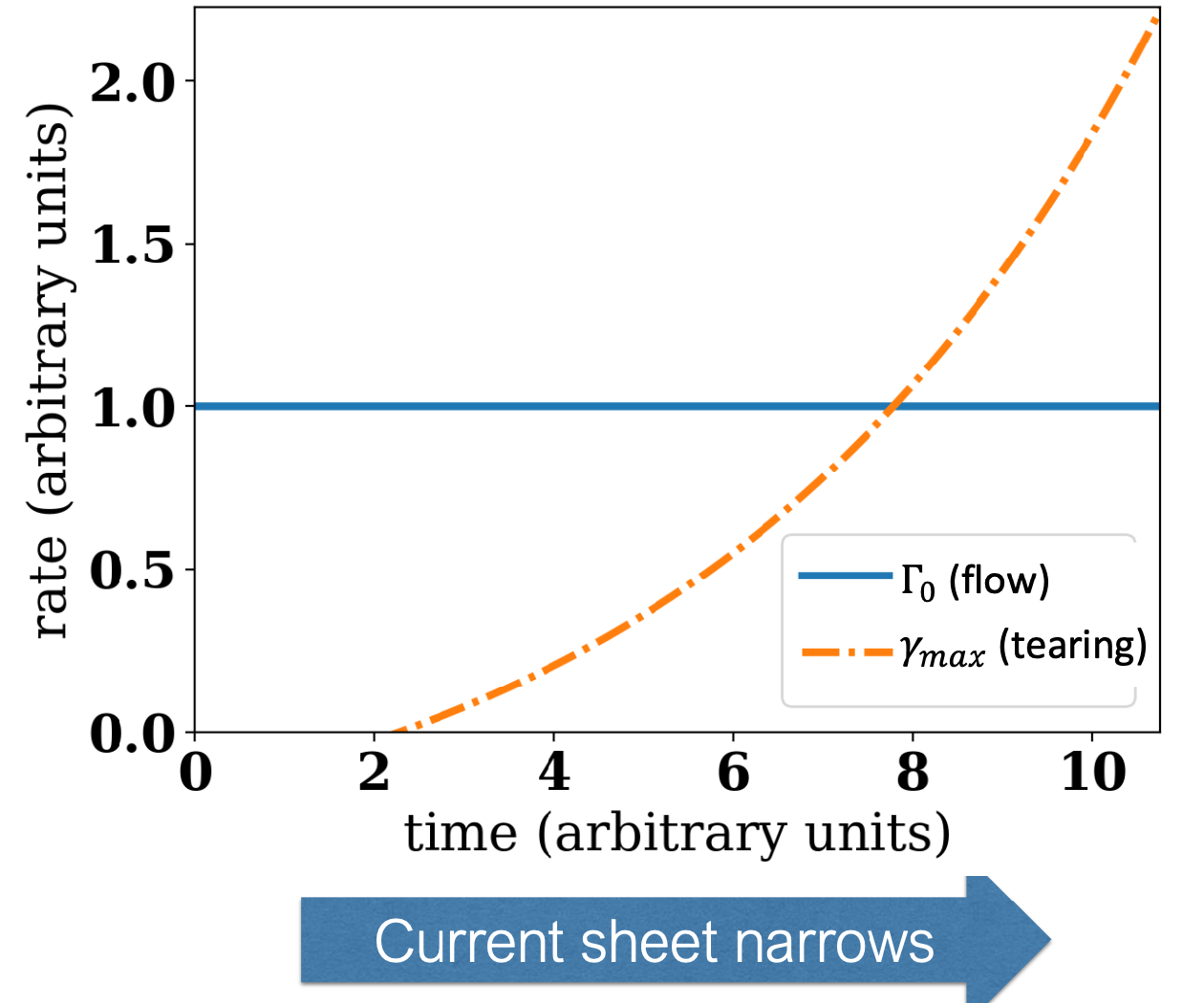 Linear tearing stage:
The current layer becomes sufficiently thin that the growth of tearing mode surpass the evolution of the flow.
Stage dominated by ideal dynamics
Configuration is shrinking, forming the current layer. 
Tearing mode is weak.
Credit: E. Tolman
We will skip the discussion about the nonlinear evolution of tearing and X-point collapse. Please refer to Rutherford(1973), Militello&Porcelli (2004), Escande&Ottaviani (2004), Loureiro+(2005).
A classic nonlinear solution --- Sweet Parker Reconnection
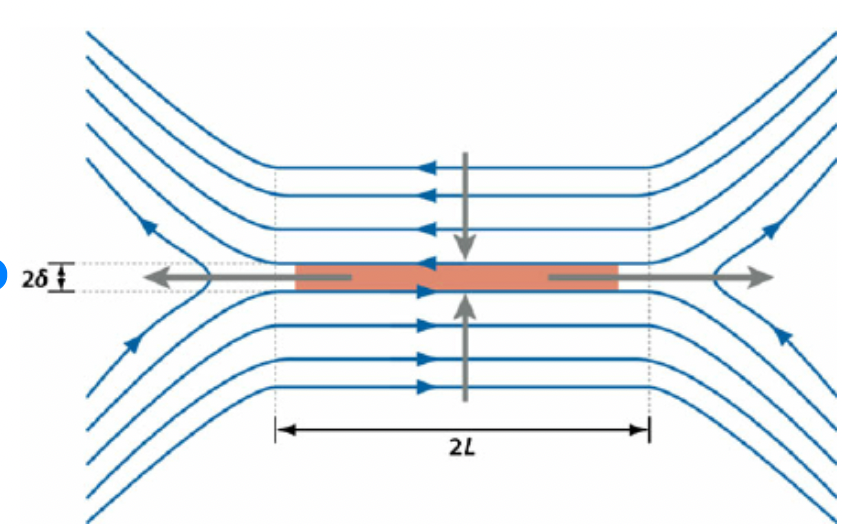 Classic model --- Sweet Parker Reconnection
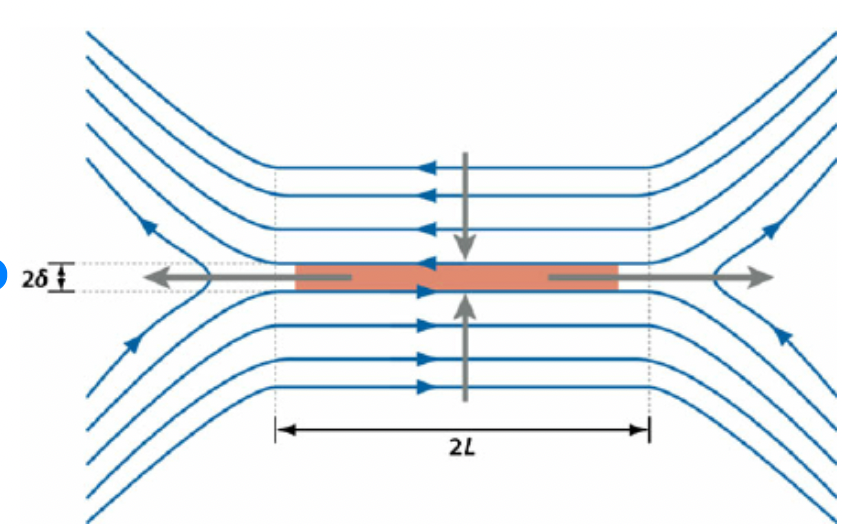 Classic model --- Sweet Parker Reconnection
Experiment confirmation by MRX
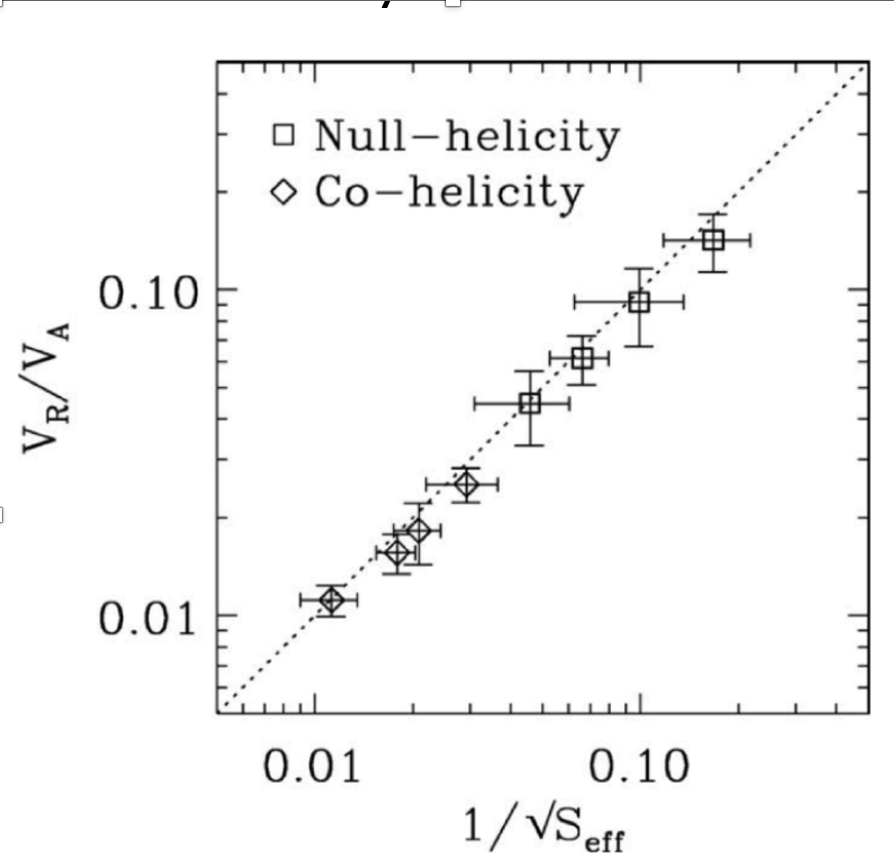 [Ji+1999]
Does the Sweet Parker work? – Yes!
Experiment confirmation by MRX
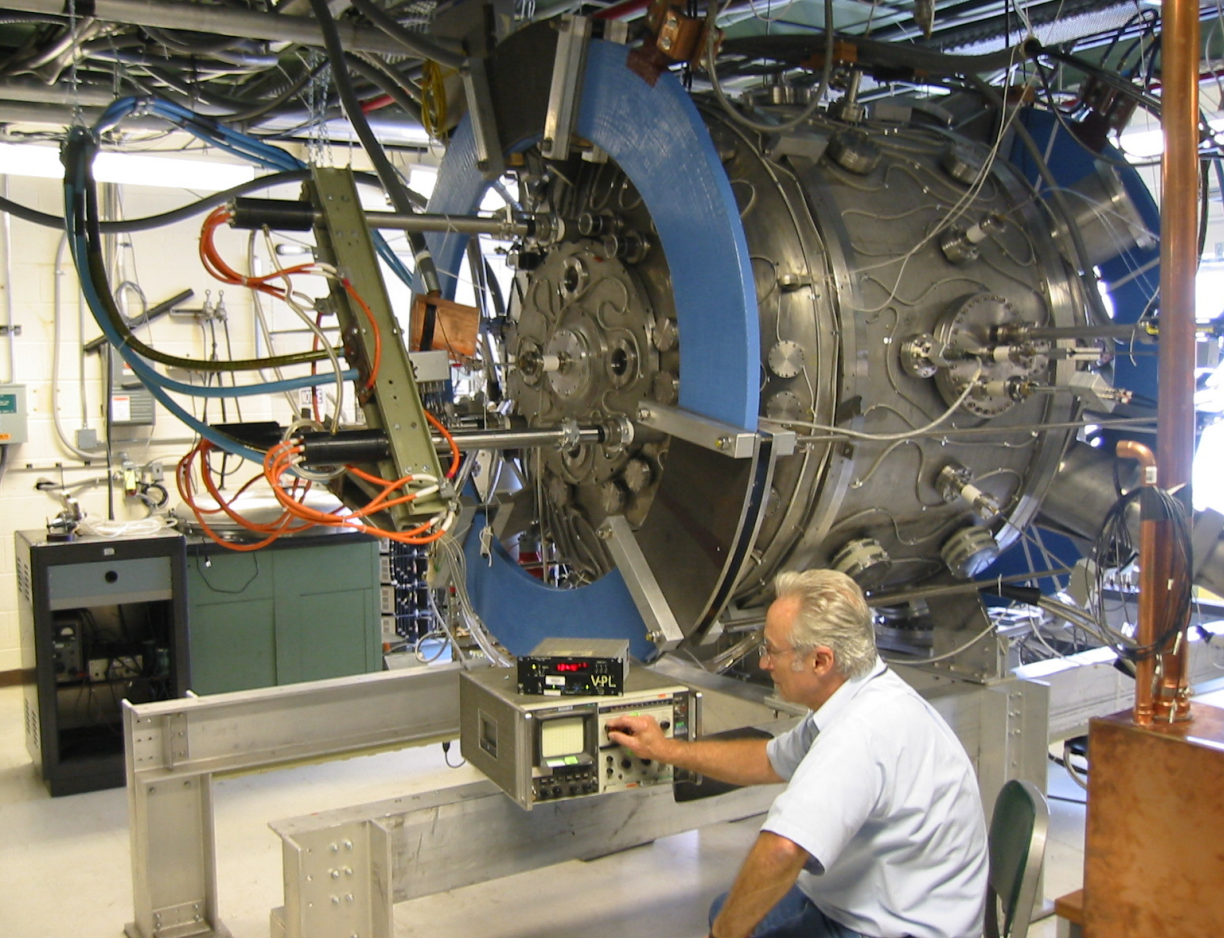 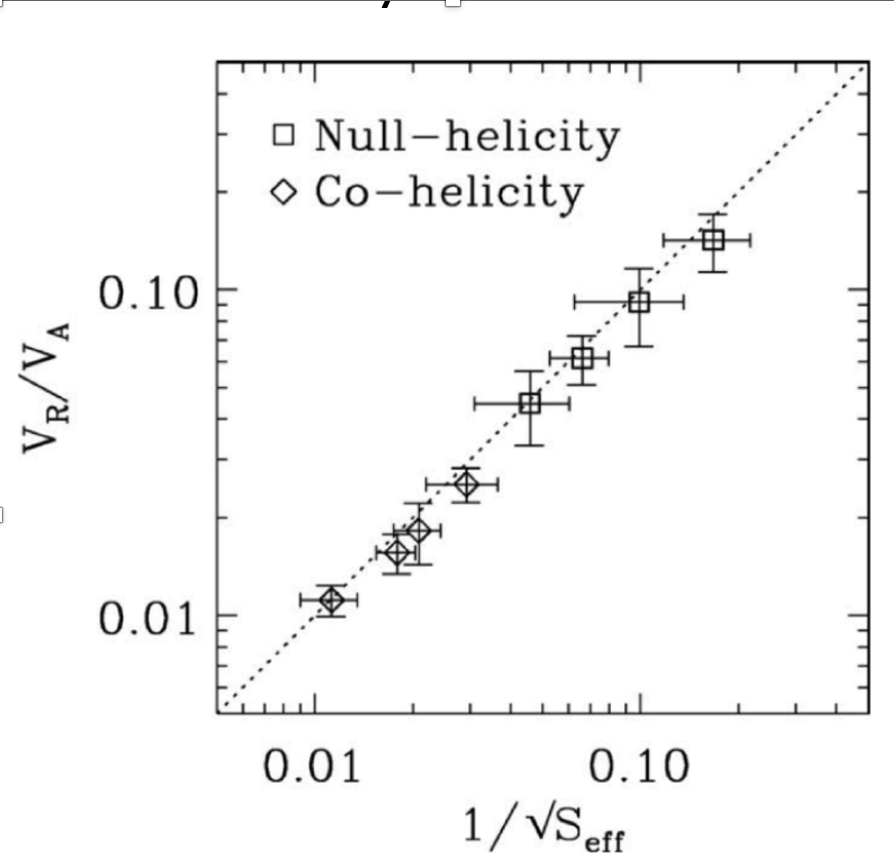 [Ji+1999]
But…
Experiment confirmation by MRX
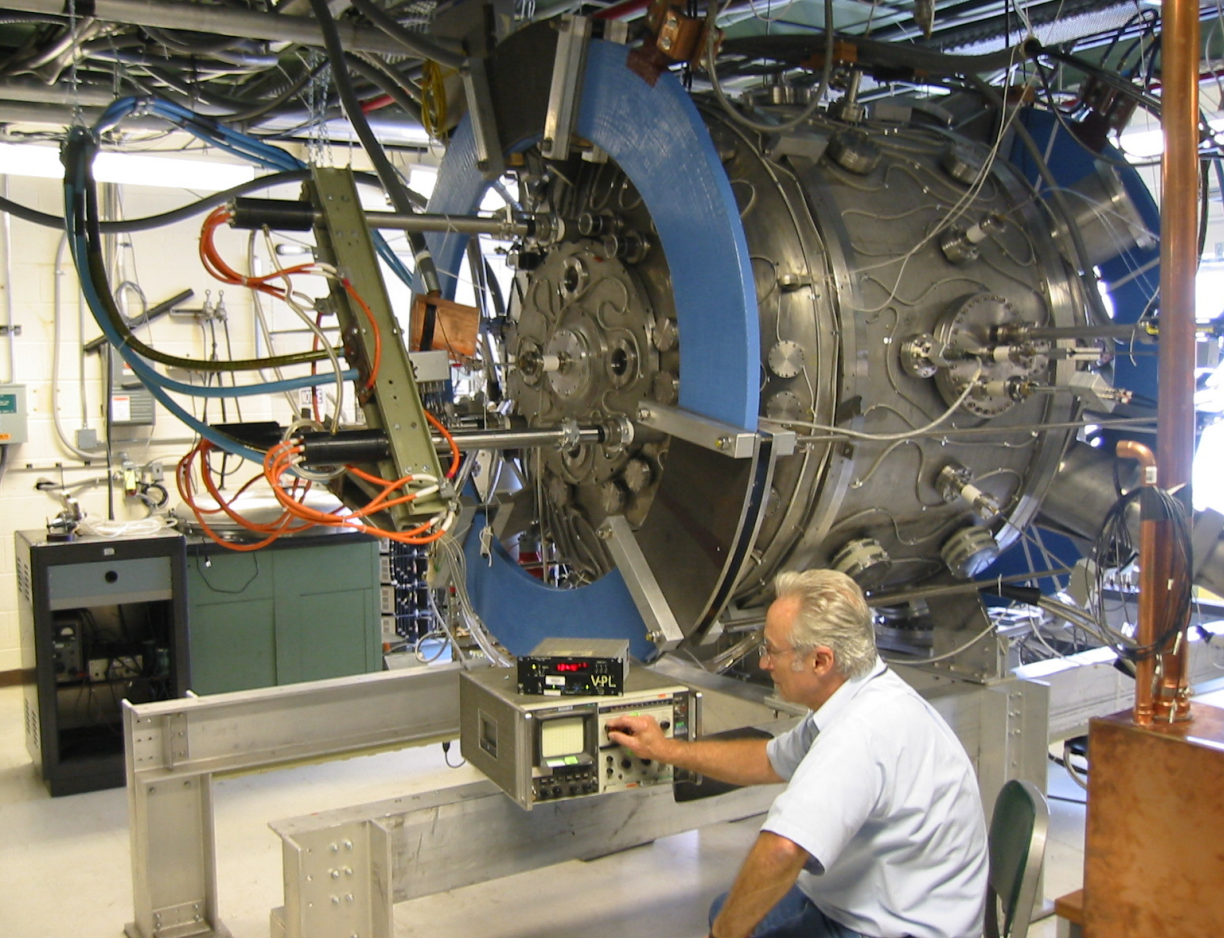 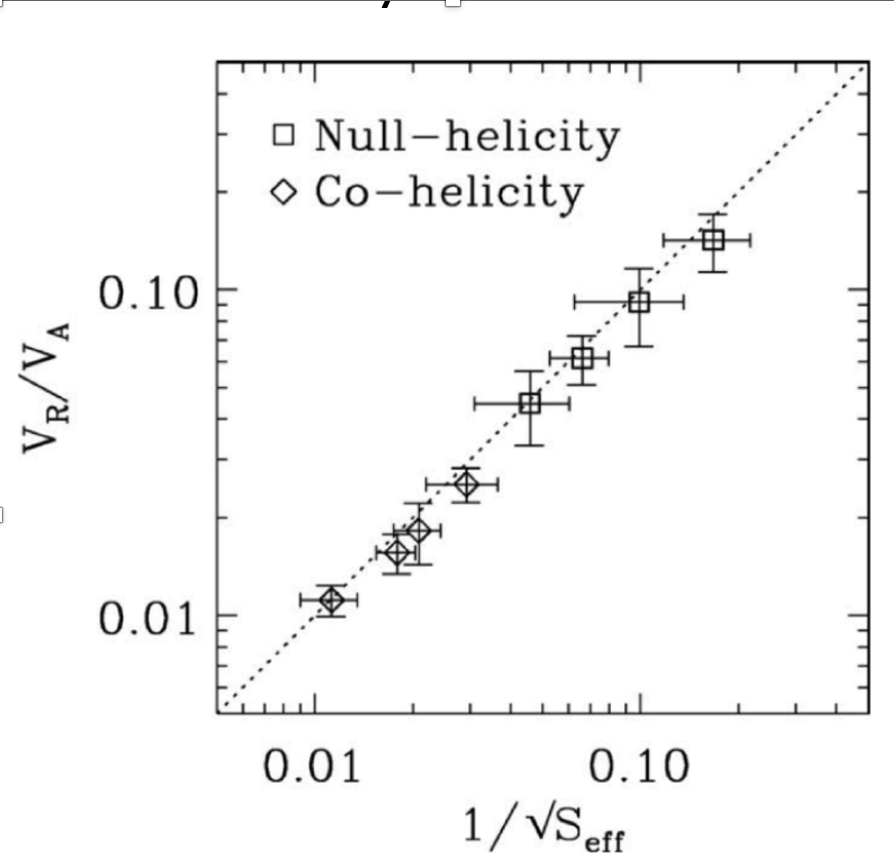 [Ji+1999]
MRX at PPPL
Is the Sweet-Parker current sheet always stable?
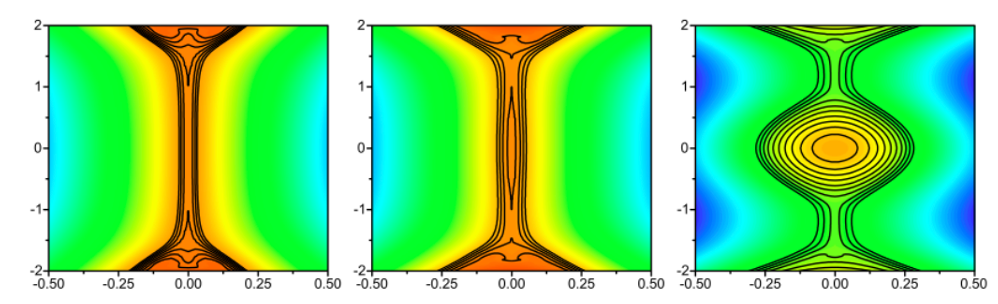 [Loureiro+ 2005]
Tearing instability on Sweet-Parker current sheets
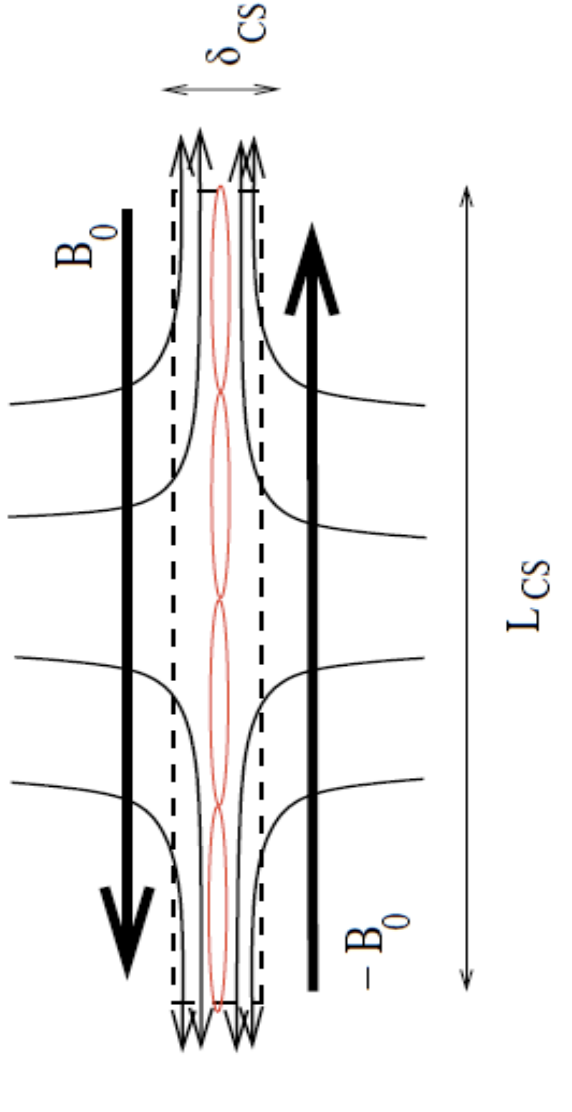 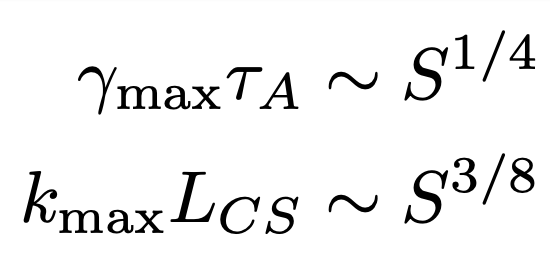 Loureiro et al. 2007, 2013 performed the first calculation of tearing modes on a SP-current-type of configuration:
Credit: N. Loureiro
Tearing instability on Sweet-Parker current sheets
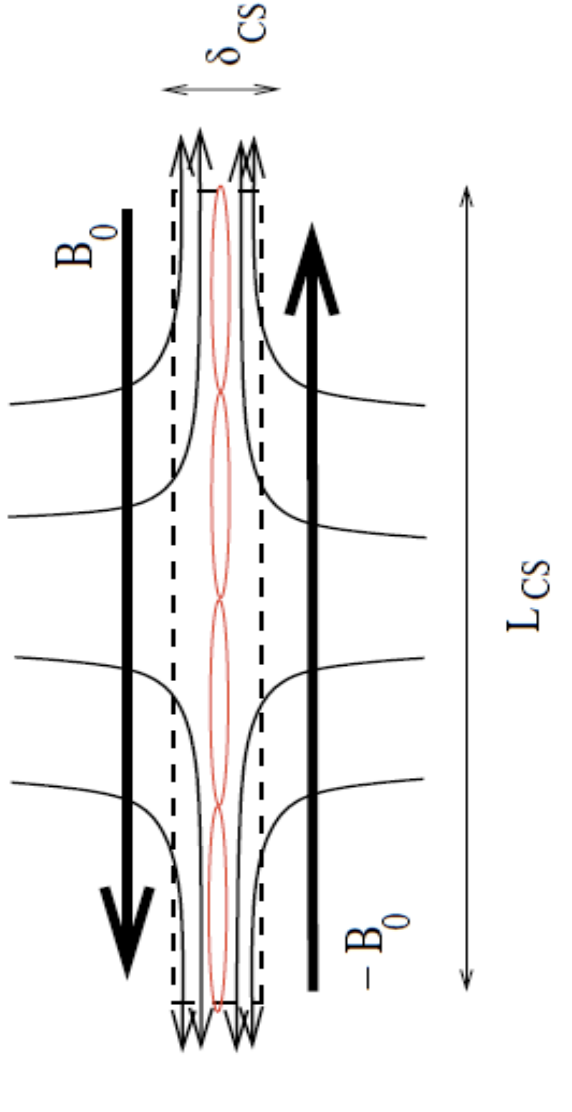 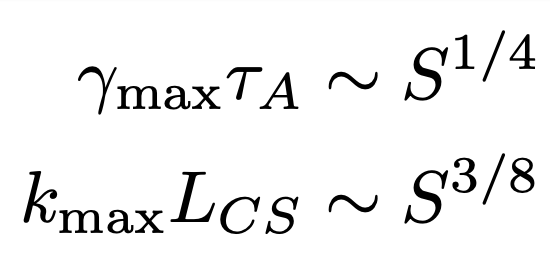 Loureiro et al. 2007, 2013 performed the first calculation of tearing modes on a SP-current-type of configuration:
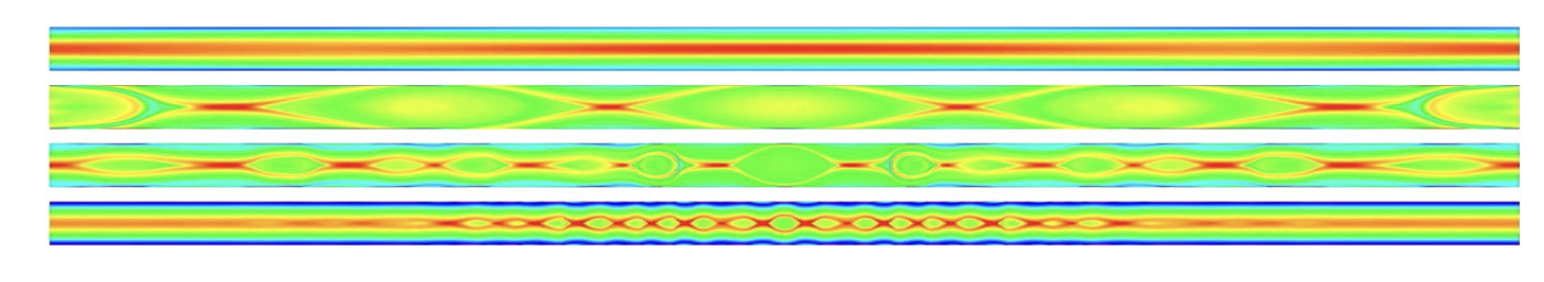 [Samtaney et al. 2009]
Credit: N. Loureiro
Tearing instability on Sweet-Parker current sheets
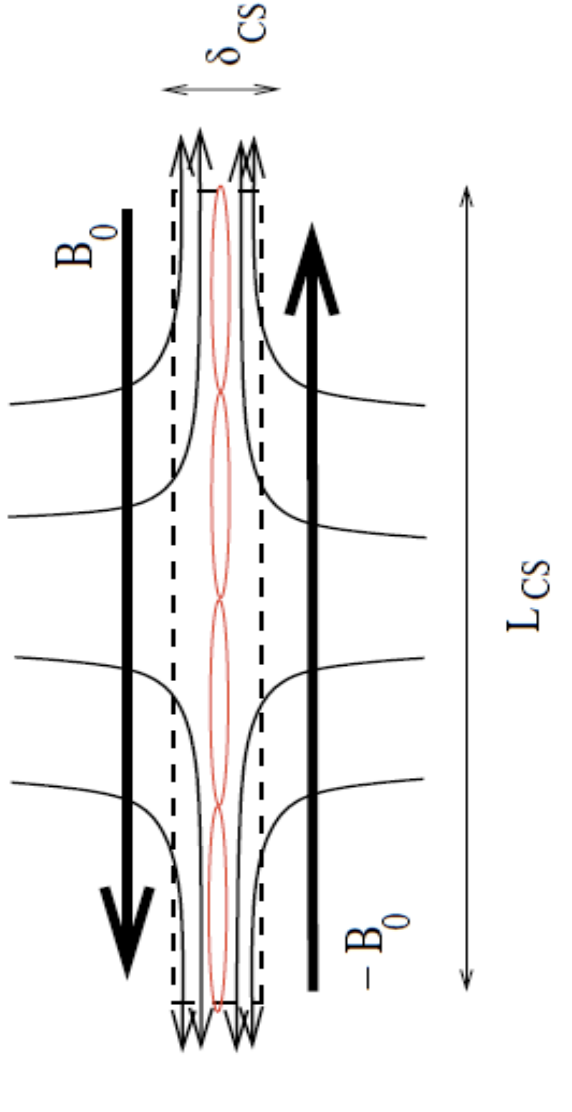 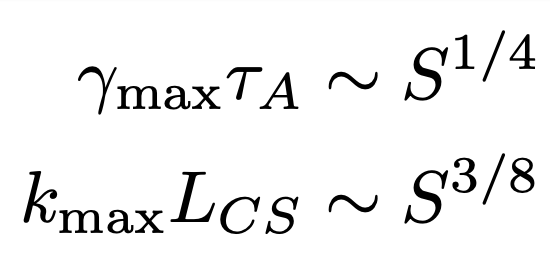 Loureiro et al. 2007, 2013 performed the first calculation of tearing modes on a SP-current-type of configuration:
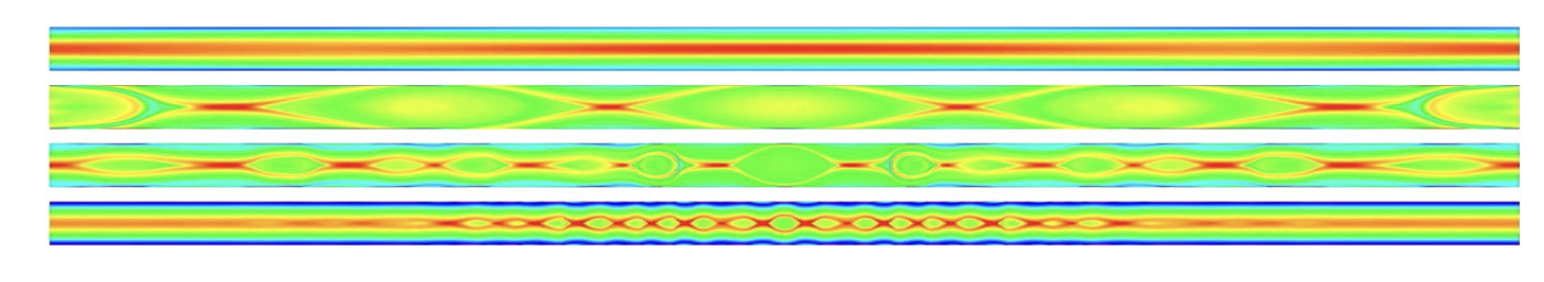 [Samtaney et al. 2009]
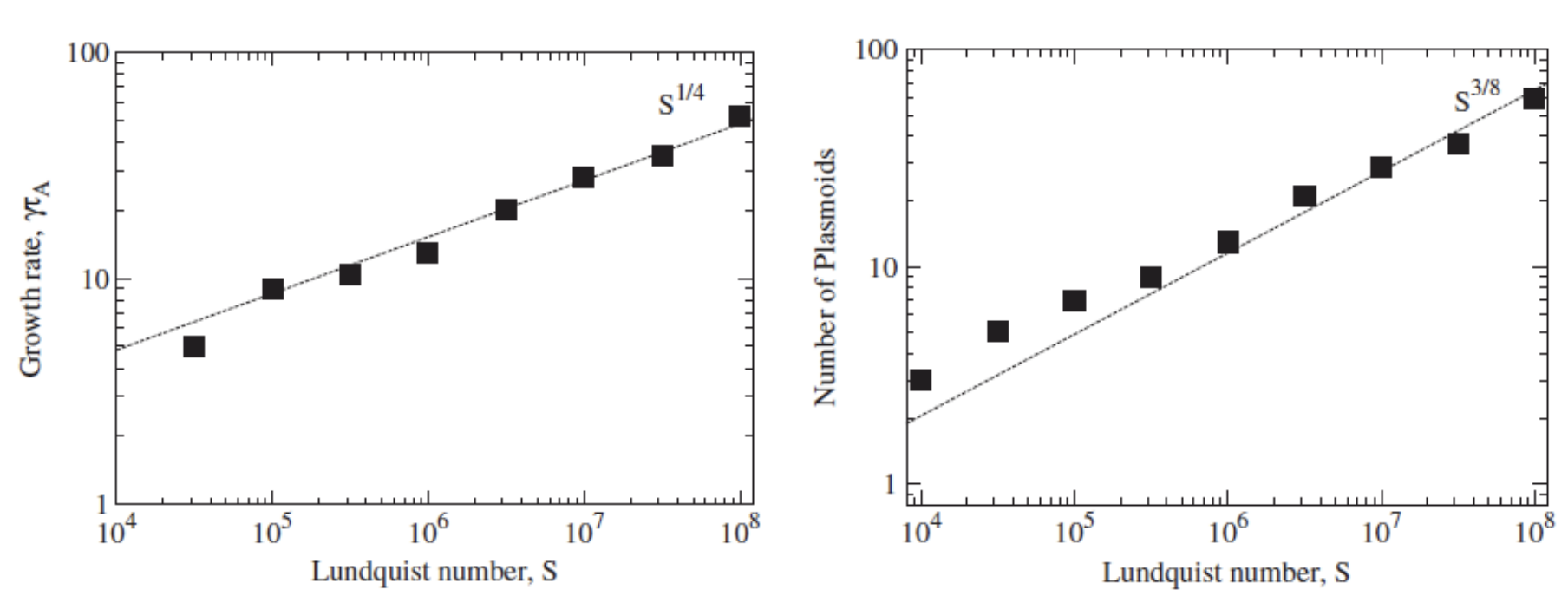 Credit: N. Loureiro
Nonlinear regime: hierarchical plasmoid chains
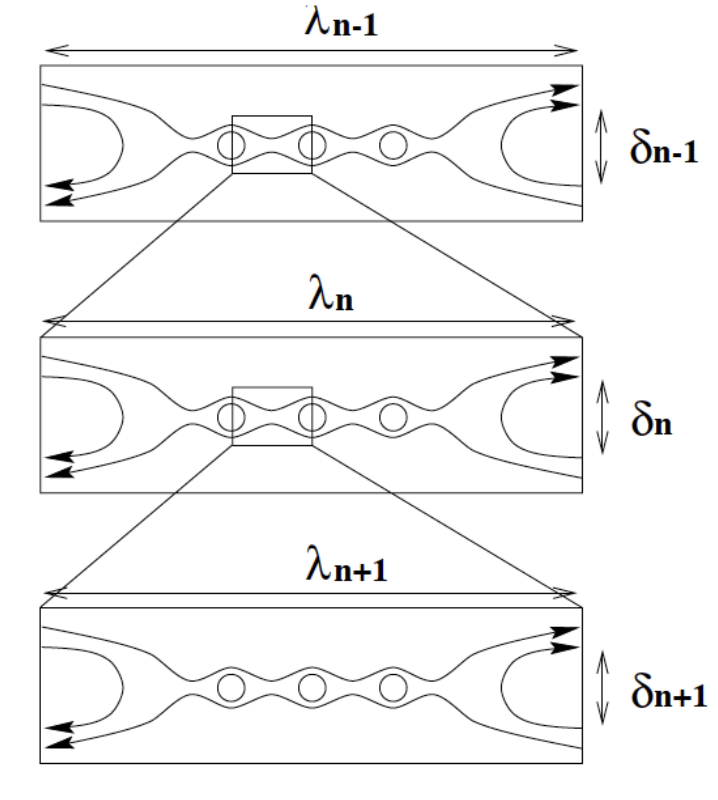 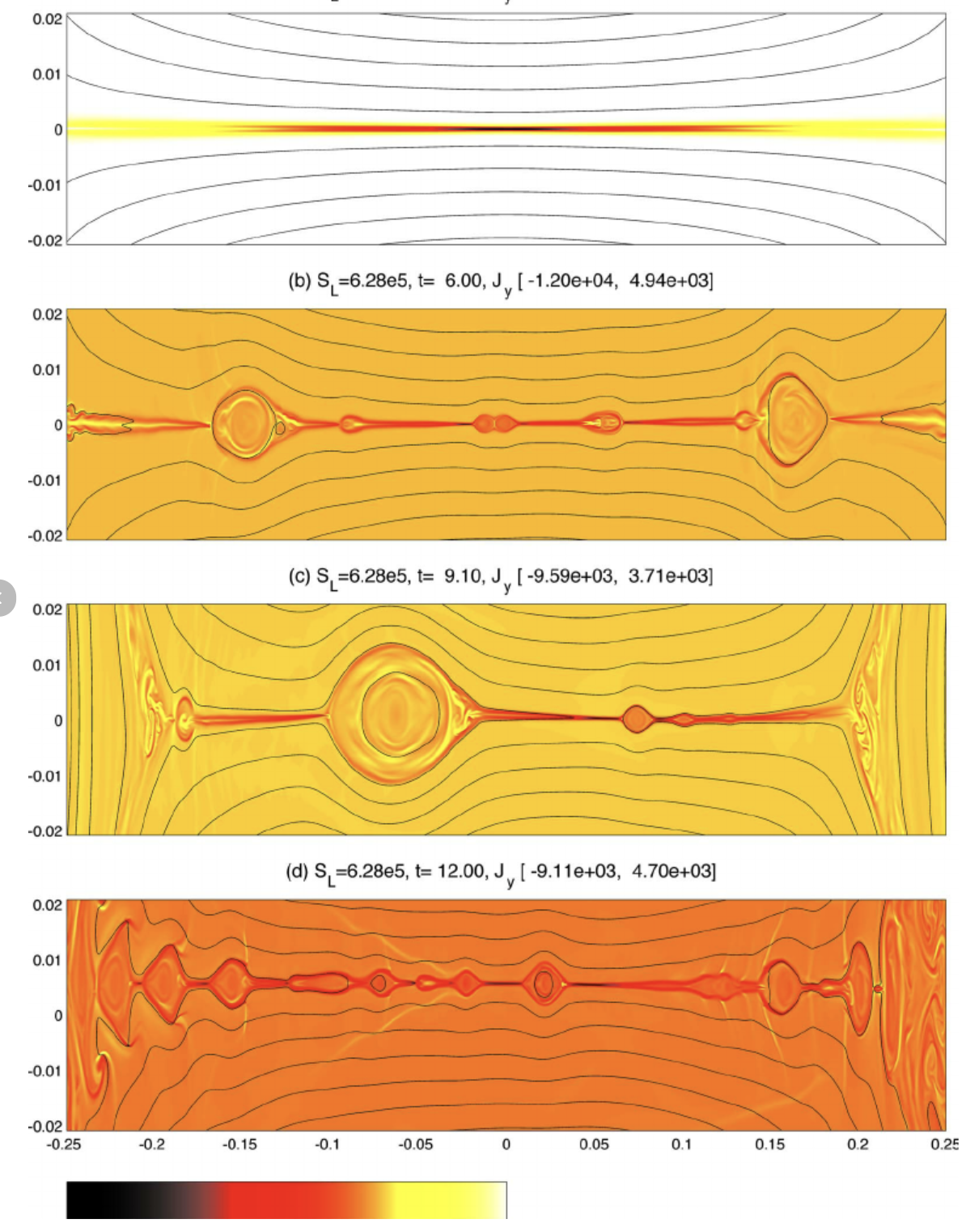 [Shibata & Tanuma 2001]
[Huang and Bhattacharje. 2012]
Nonlinear regime: hierarchical plasmoid chains
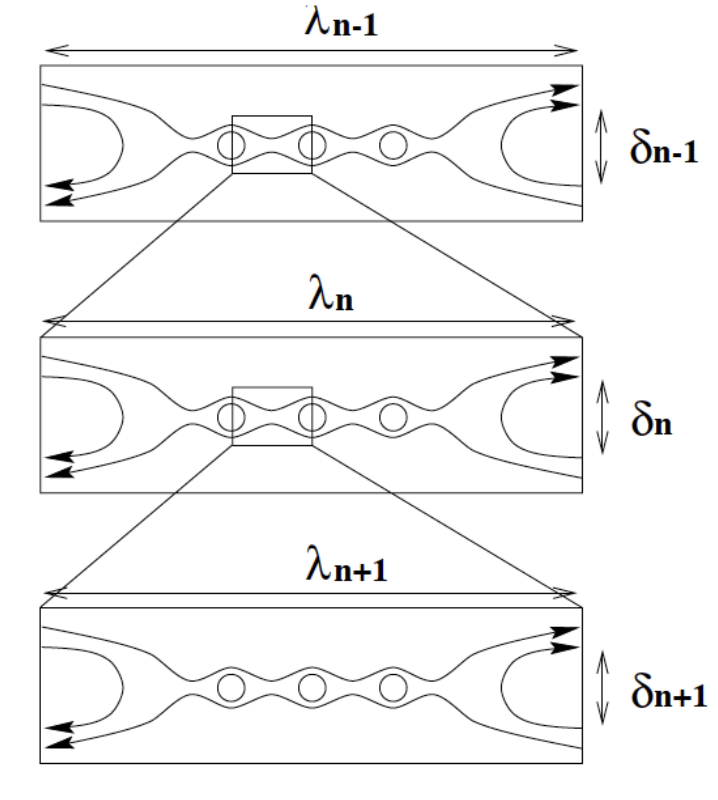 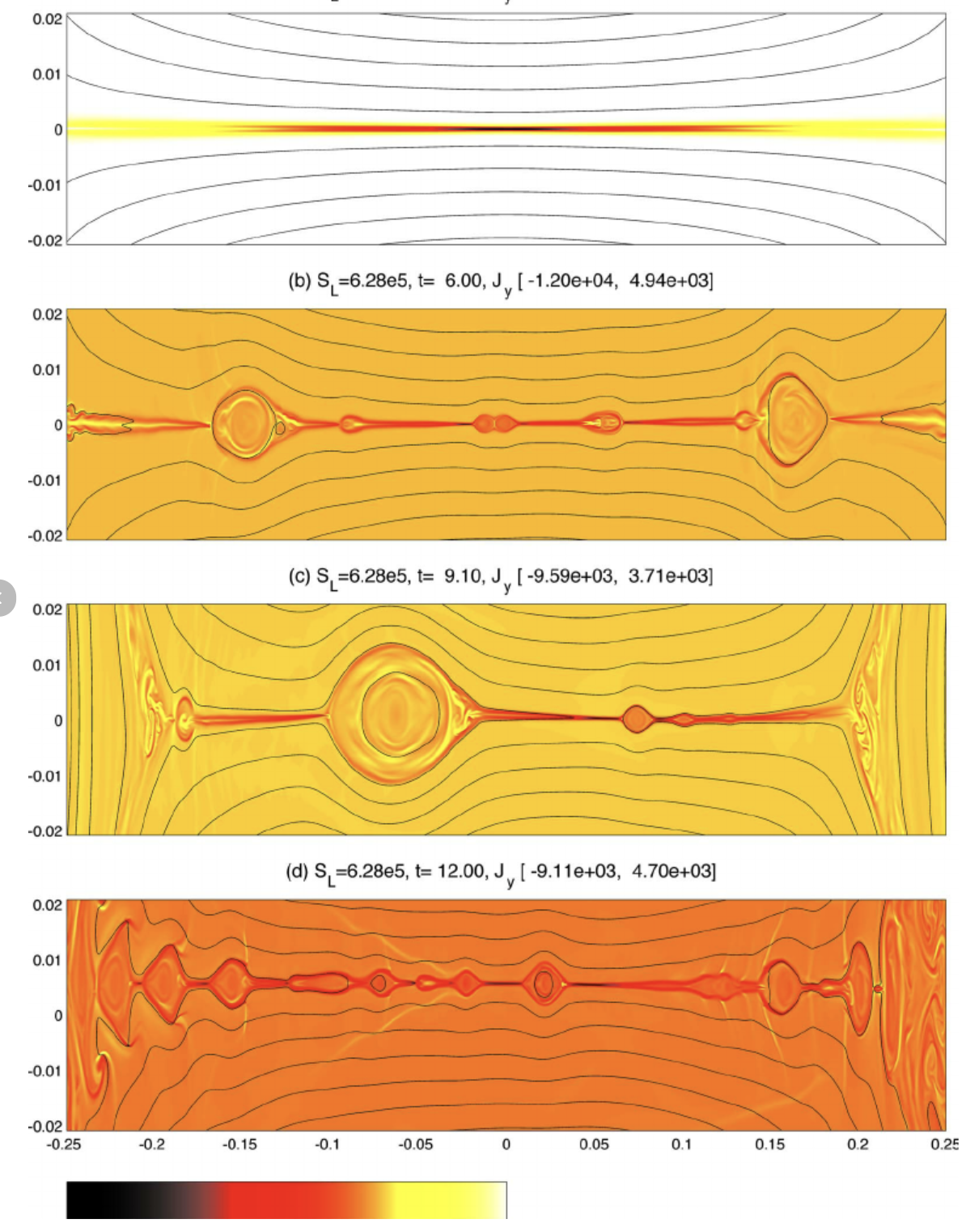 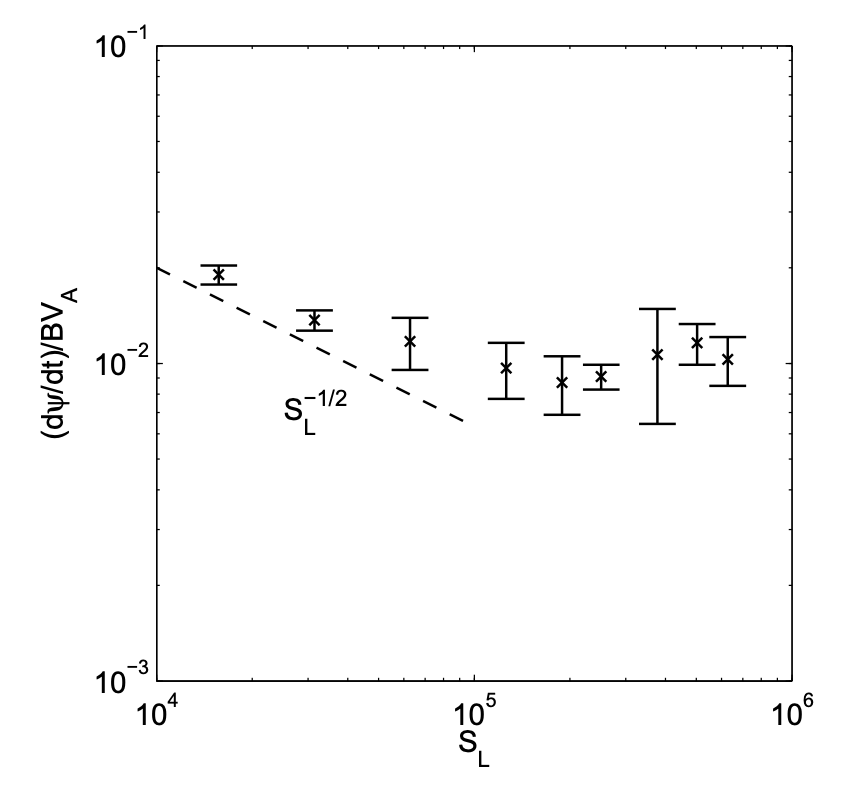 [Shibata & Tanuma 2001]
[Bhattacharjee et al. 2009]
[Huang and Bhattacharje. 2012]
Implication of the plasmoid instability
The formation of plasmoids changes the structure of magnetic fields and particle energization
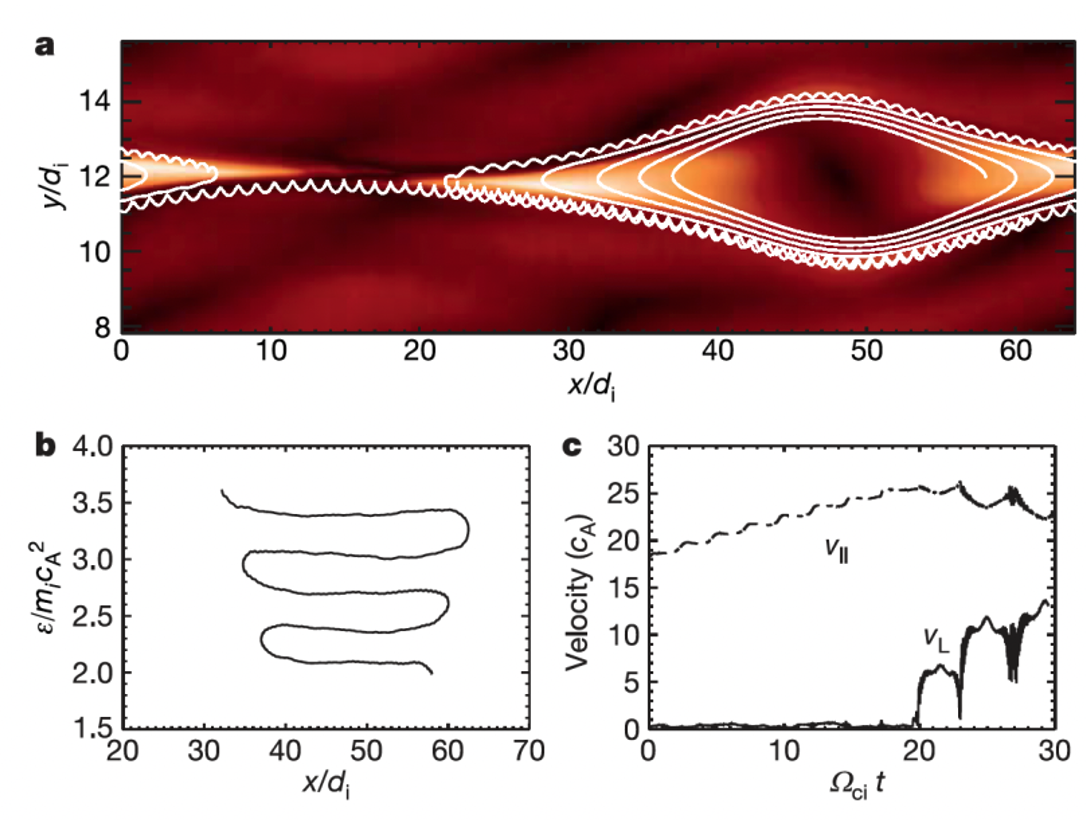 Particles are trapped and accelerated at/around plasmoids.
[Drake et al. 2006]
Implication of the plasmoid instability
The formation of plasmoids changes the structure of magnetic fields and particle energization
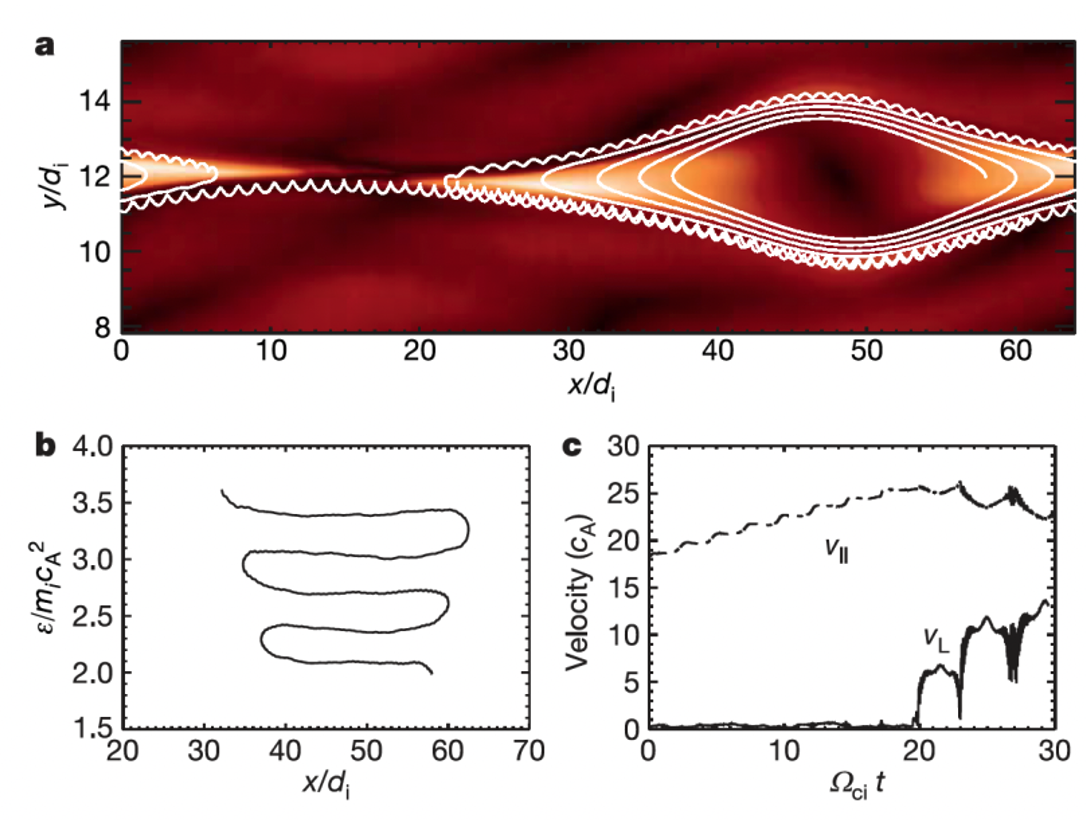 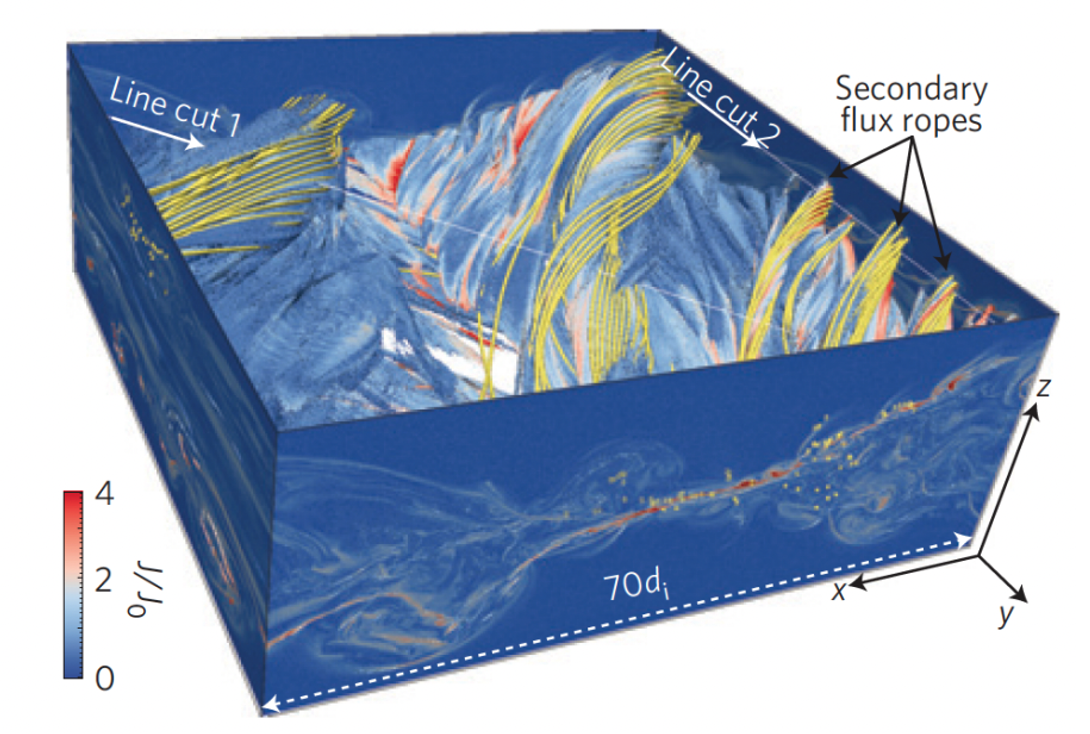 Instabilities and complex dynamics of plasmoids drive turbulence.
Particles are trapped and accelerated at/around plasmoids.
[Daughton et al. 2011]
[Drake et al. 2006]
Implication of the plasmoid instability
The formation of plasmoids changes the structure of magnetic fields and particle energization
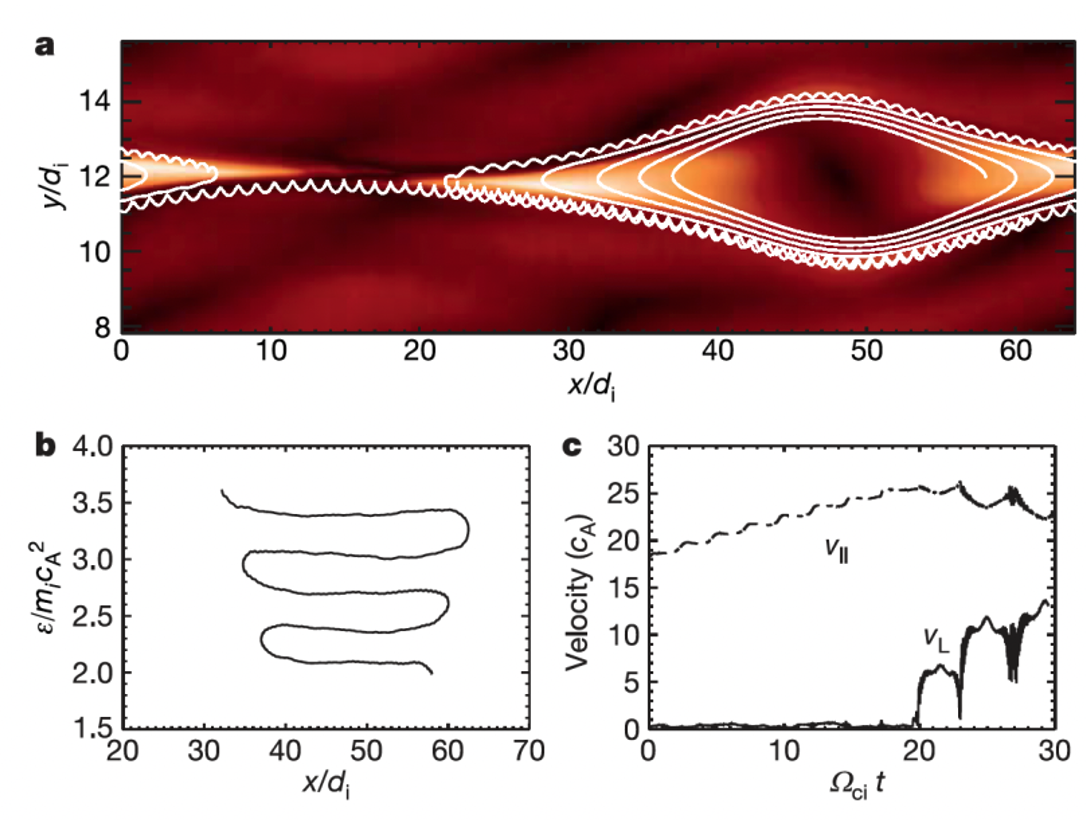 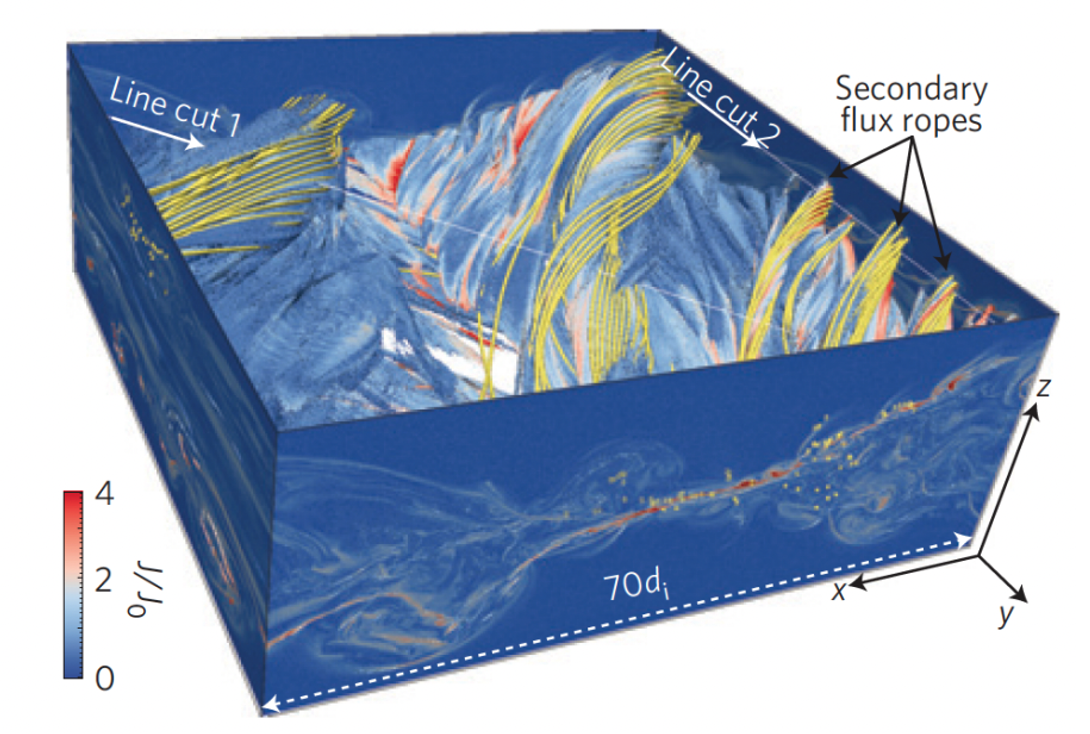 Instabilities and complex dynamics of plasmoids drive turbulence.
Particles are trapped and accelerated at/around plasmoids.
[Daughton et al. 2011]
[Drake et al. 2006]
The formation of plasmoids changes the global dynamics of accretion disks
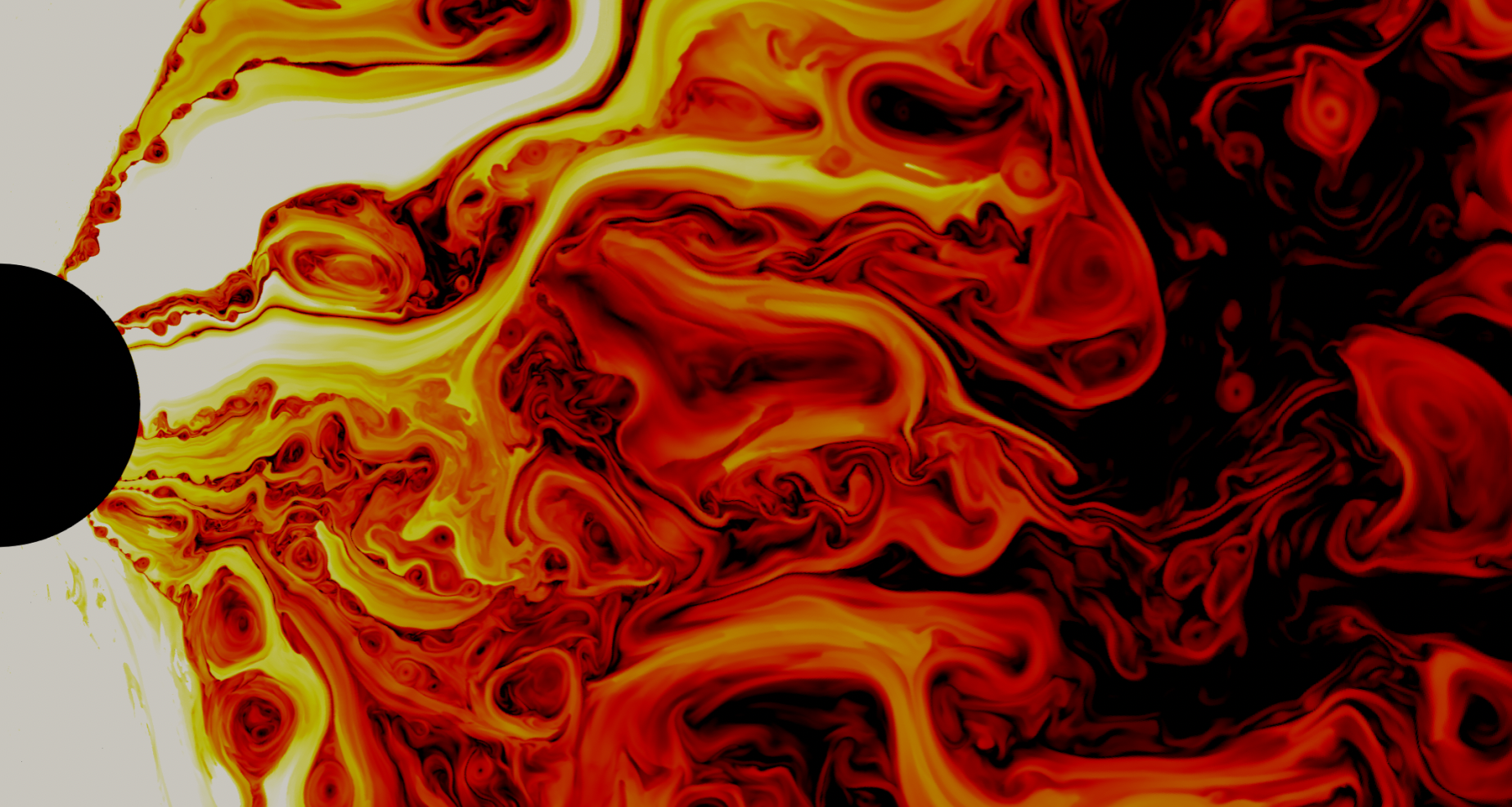 [Ripperda et al. 2019]
Collisionless reconnection
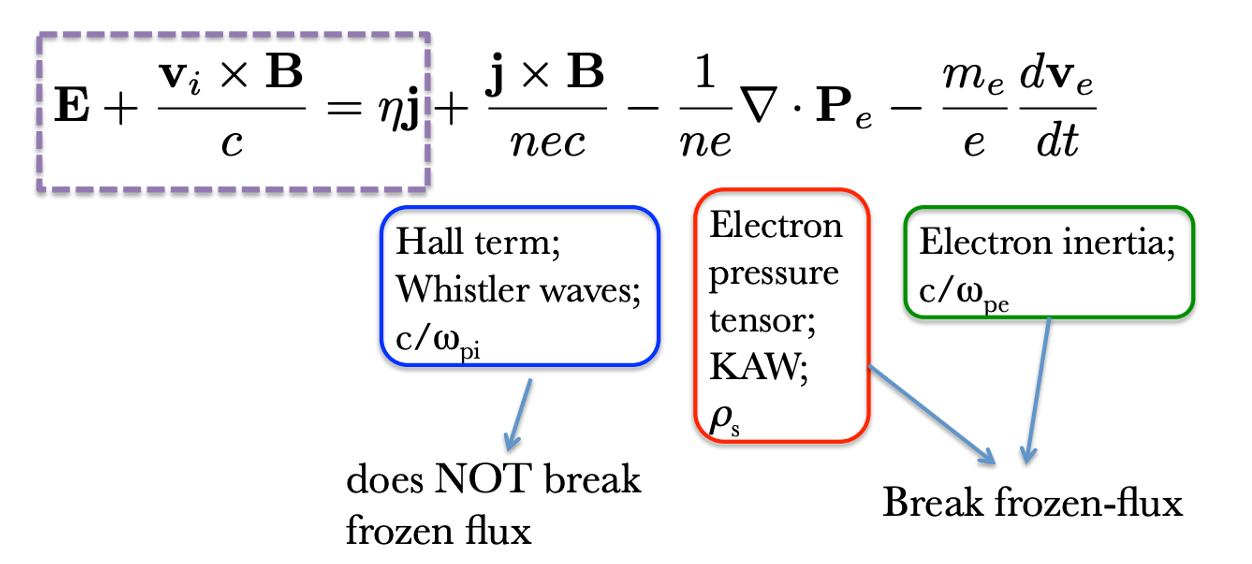 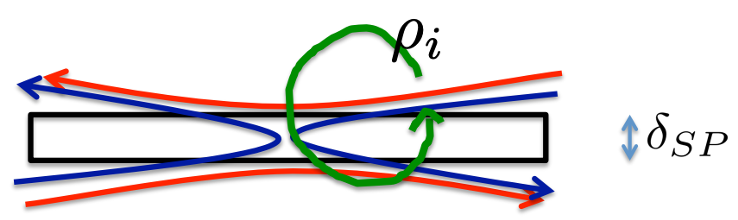 Credit: N. Loureiro
Reconnection in astrophysical phenomena
Plasmoid-mediated production of Fast radio bursts (FRBs) Mahlmann+ 2022
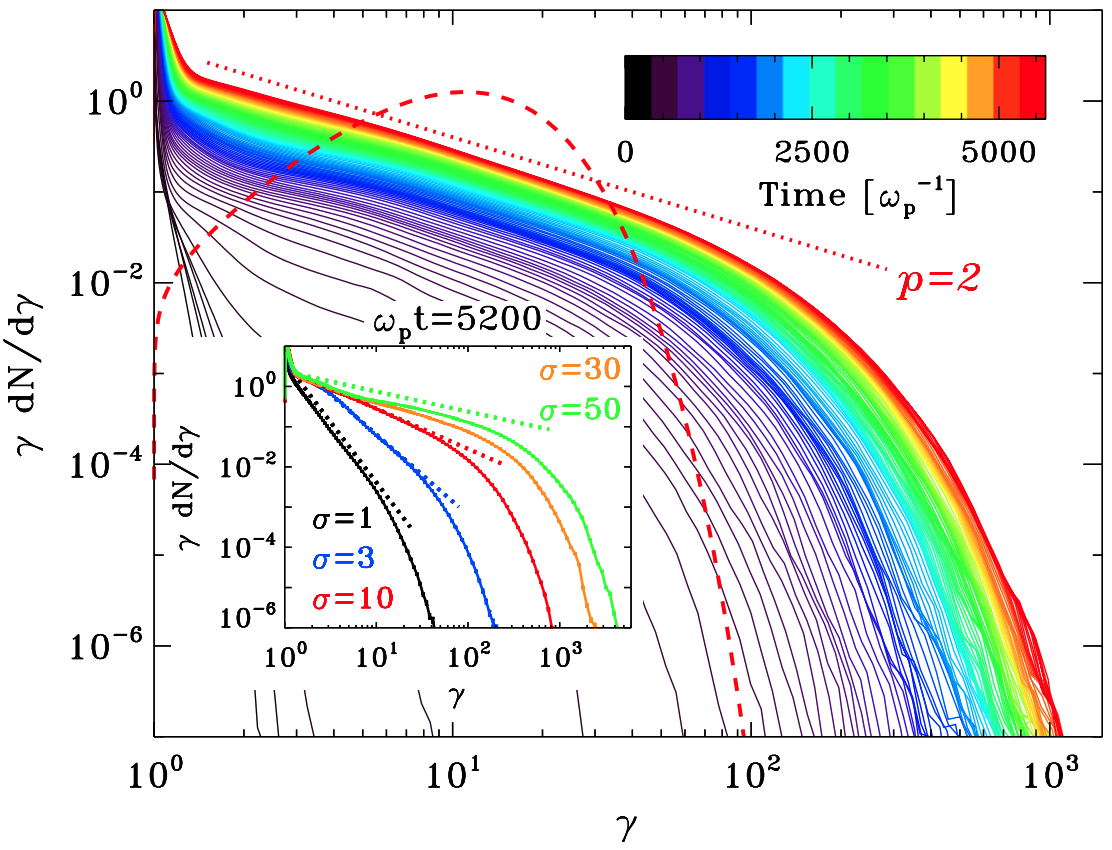 Reconnection is an efficient source of non-thermal particles.
 [e.g., Sironi et al. 2014]
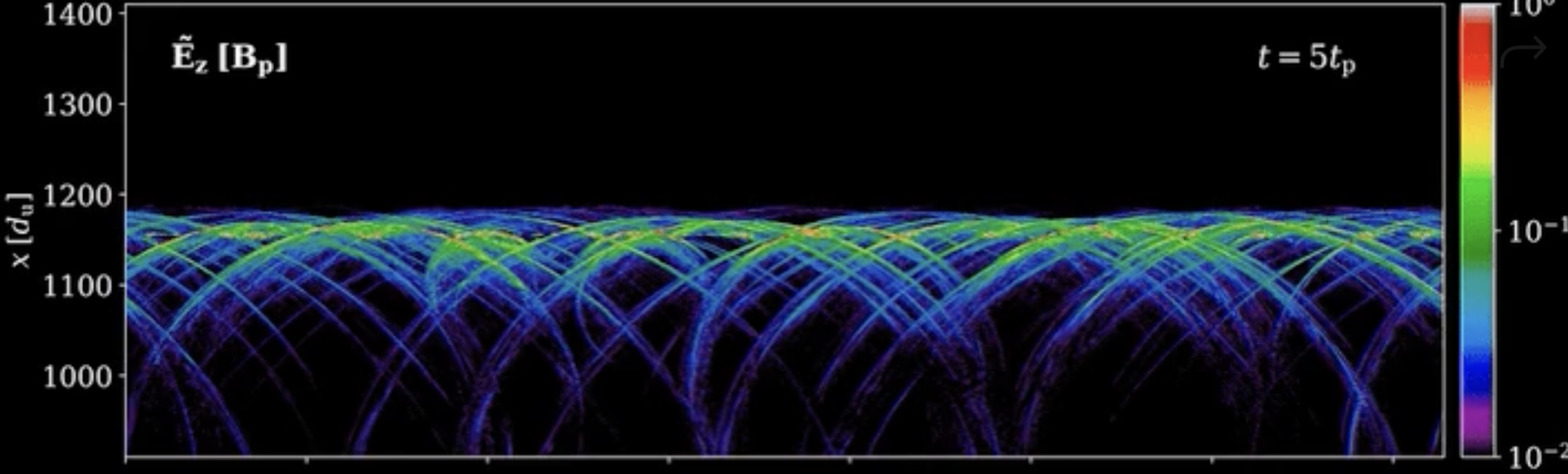 Reconnection around blackholes
Reconnection-powered Tev flares around black holes
Radiative kinetic reconnection
Crinquand+2022
Werner+2018
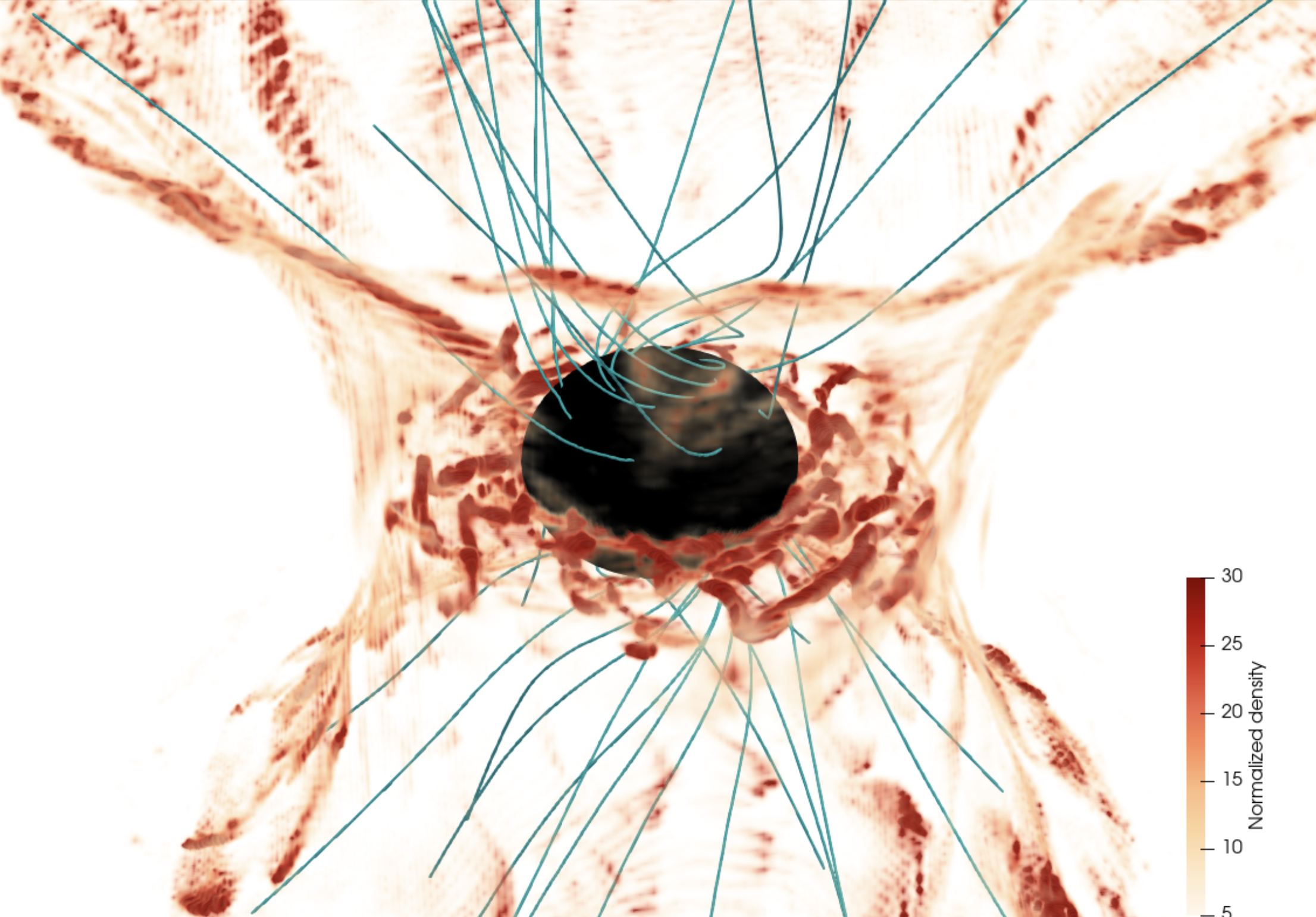 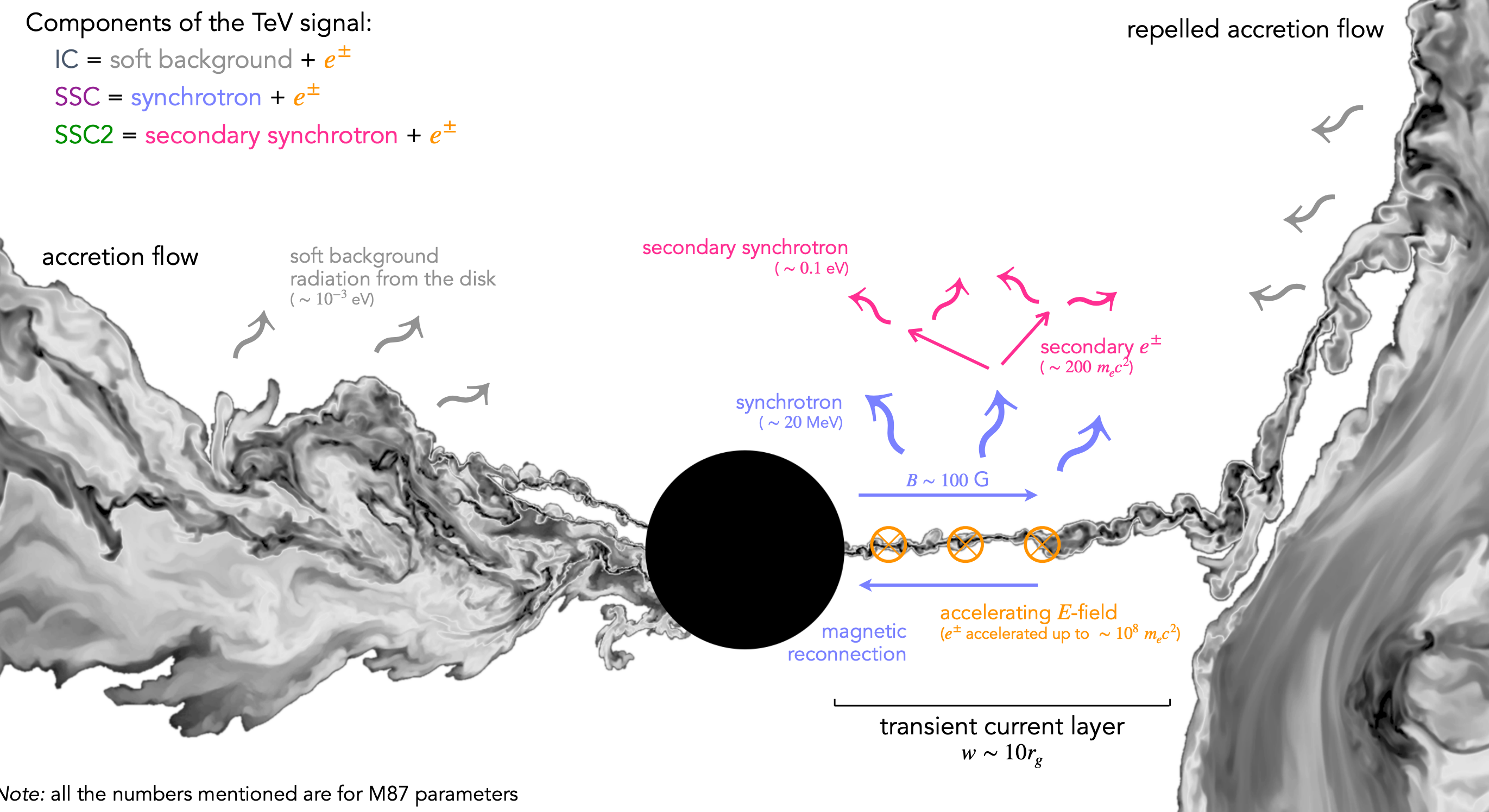 Hakobyan+2023
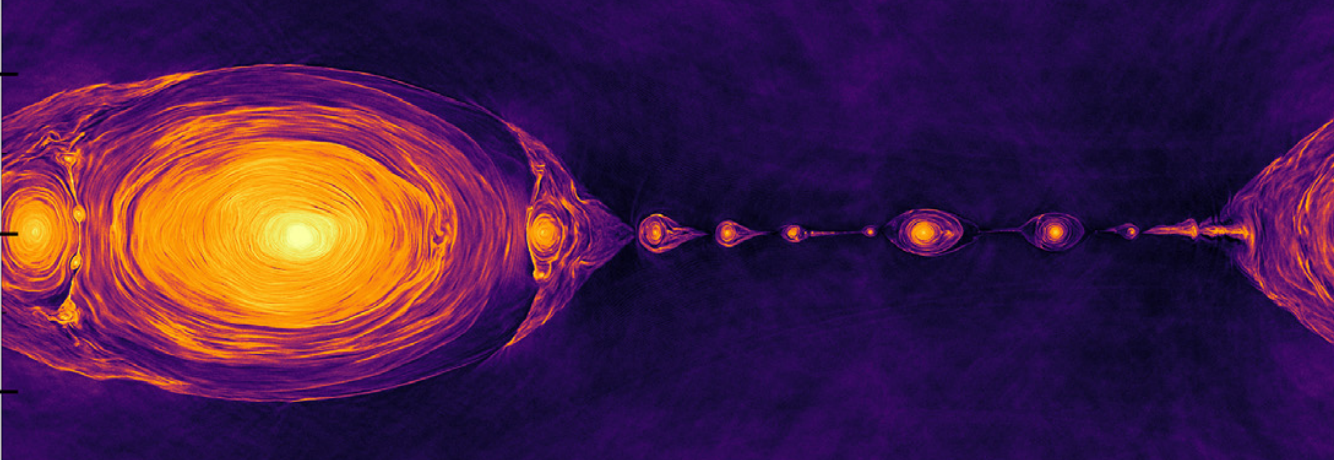 Interaction between reconnection and turbulence
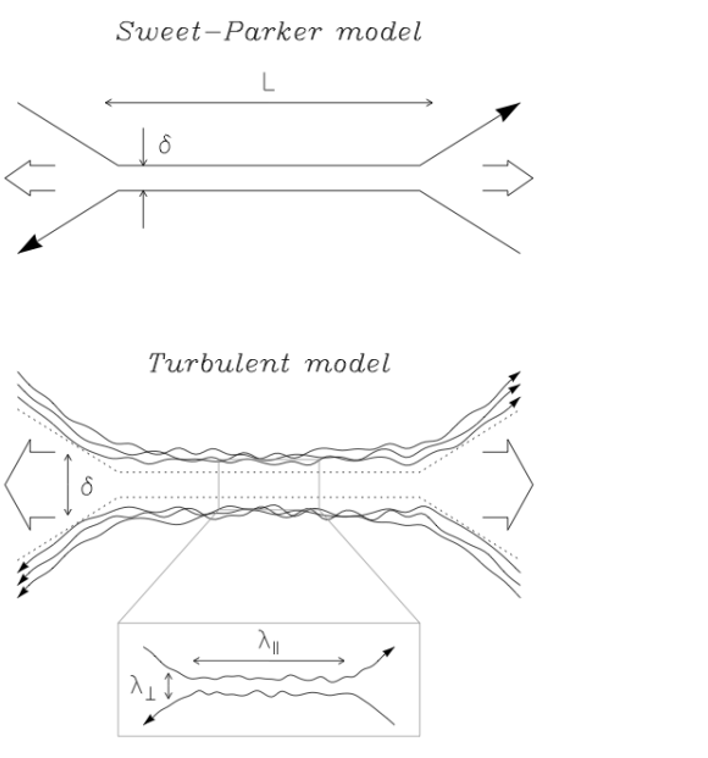 Reconnection in a turbulent background
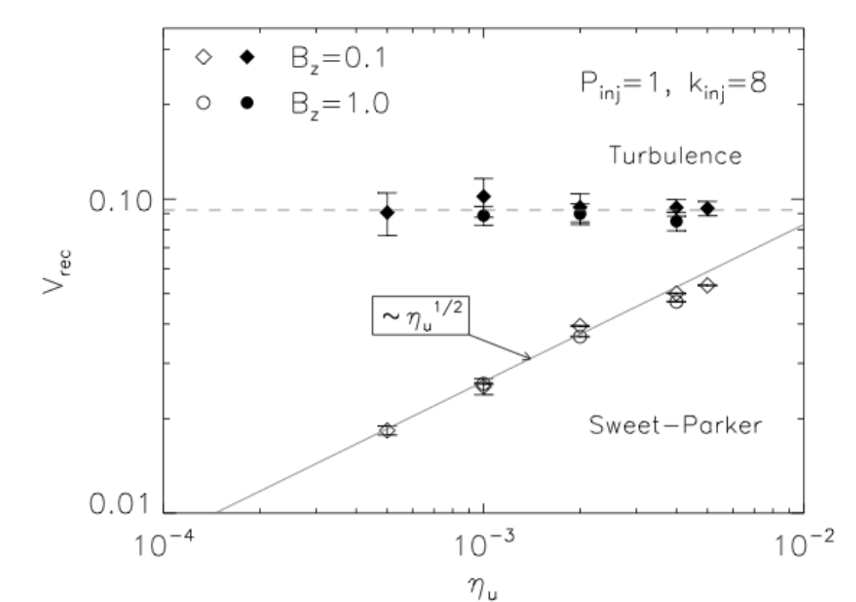 Reconnection rate is close to 0.1 with the presence of the turbulent background
Kowal et al. 2009
Thickness of the reconnection layer is determined by typical field line’s wandering
Lazarian & Vishniac 1999
Reconnection-mediated turbulence
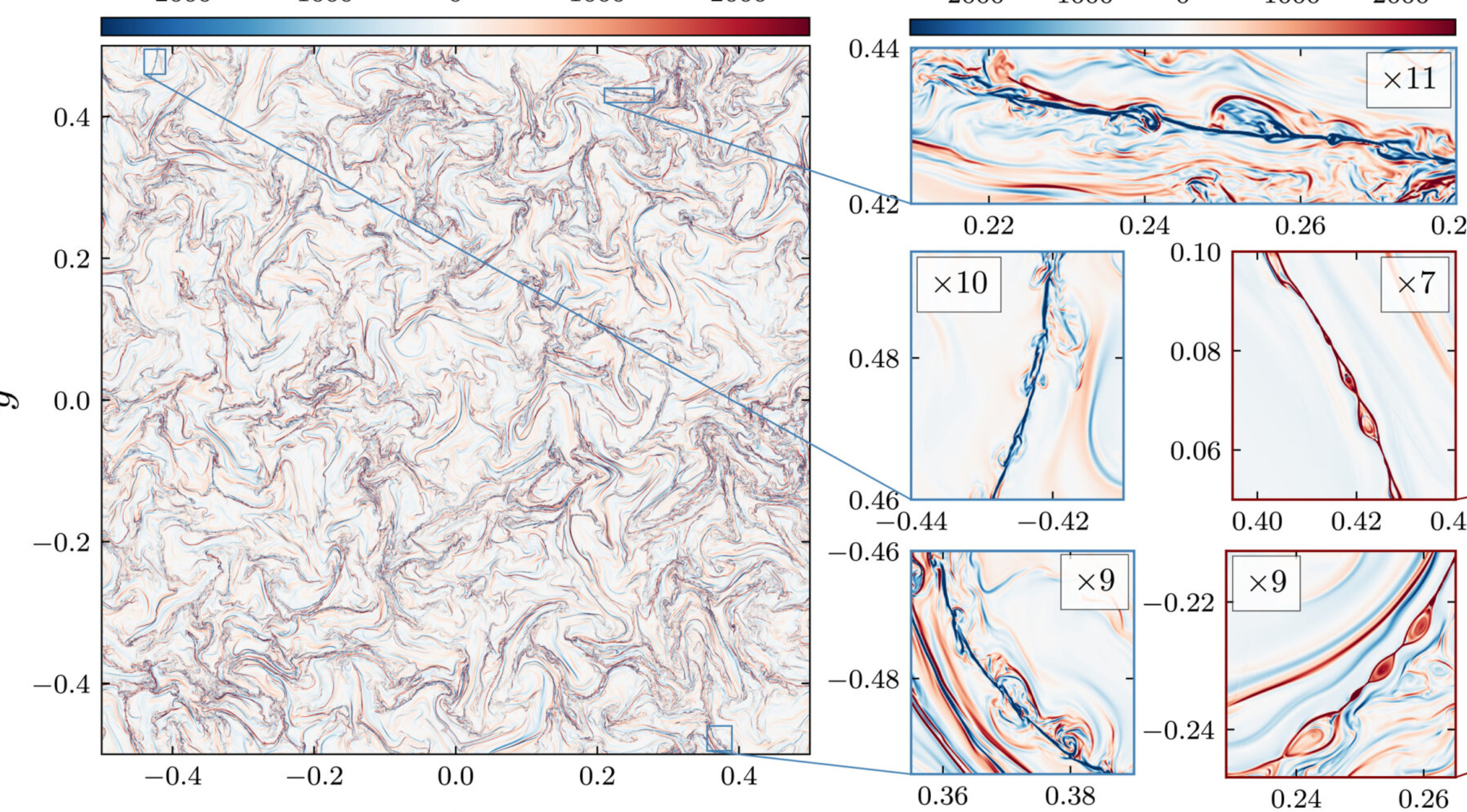 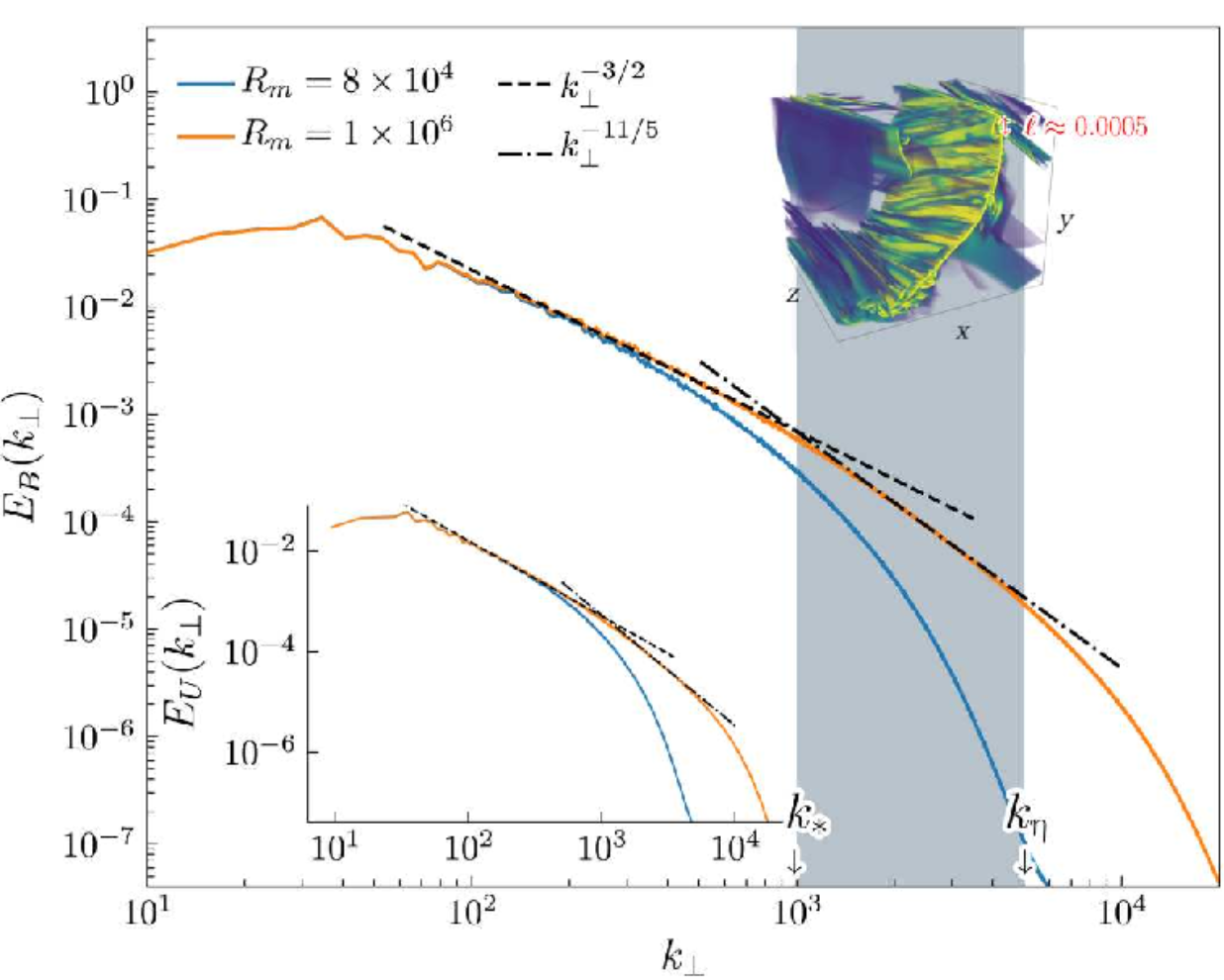 Theory: Loureiro & Boldyrev 2017, 2018 
Simulation: Dong+2018, 2023
Biggest simulation on turbulence confirms that the mediation of reconnection changes the turbulent spectrum
Some references
This presentation adapt materials available at:
Fitzpatrick’s text book: https://farside.ph.utexas.edu/teaching/plasma/lectures/
Kunz’s lecture notes: https://www.astro.princeton.edu/%7Ekunz/Site/AST521/AST521_lecture_notes_Kunz.pdf
Loureiro’s presentation http://userpages.irap.omp.eu/%7Efrincon/houches/Loureiro.pdf
E. Tolman’s presentation: https://elizabethtolman.com//wp-content/uploads/2020/11/aps-dpp-6.pdf
For further reading about magnetic reconnection:
Zweibel and Yamada (2009) https://ui.adsabs.harvard.edu/abs/2009ARA%26A..47..291Z/abstract 
Yamada et al (2010) https://journals.aps.org/rmp/abstract/10.1103/RevModPhys.82.603 
Zweibel and Yamada (2016) https://royalsocietypublishing.org/doi/10.1098/rspa.2016.0479